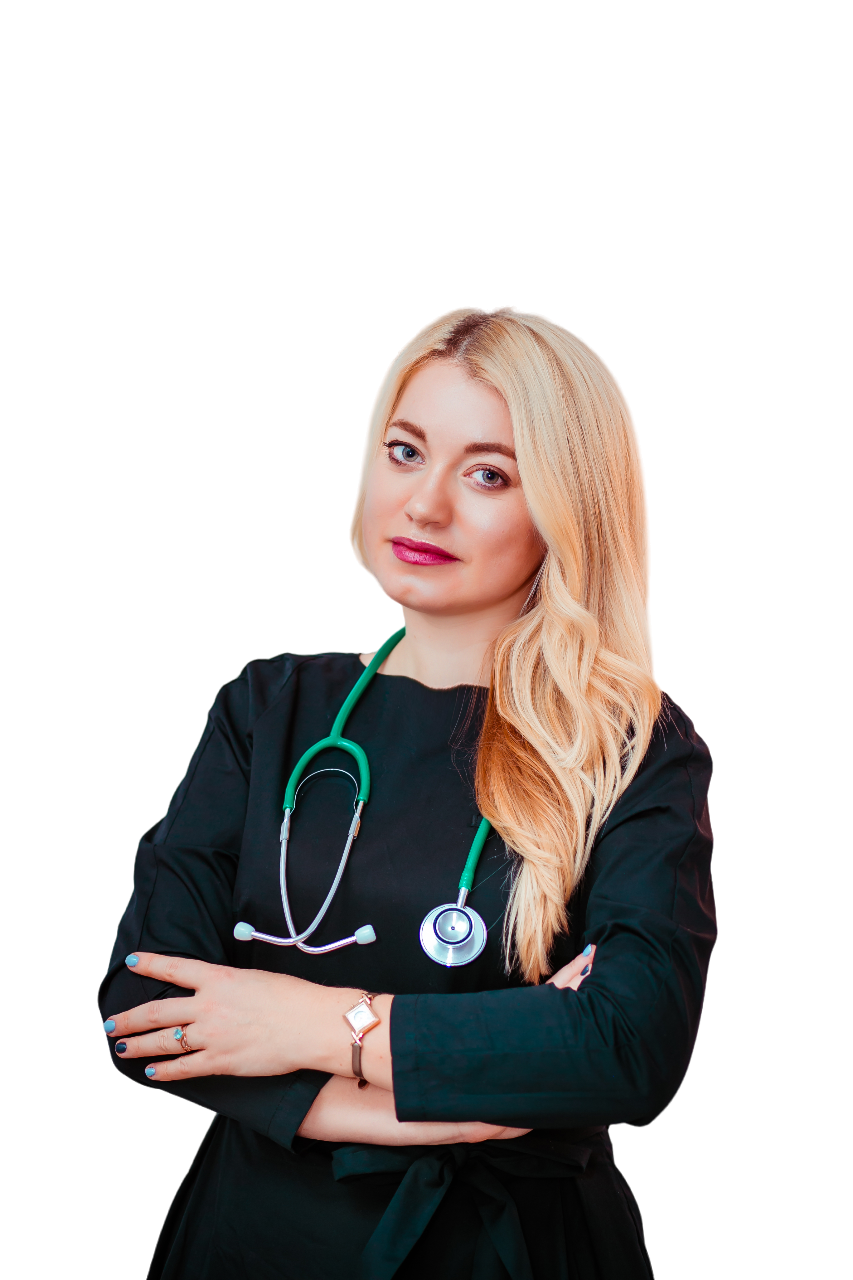 ВРАЧ ДИЕТОЛОГ НУТРИЦИОЛОГ 
СВЕТЛАНА НЕЗВАНОВА @DOC.NEZVANOVA
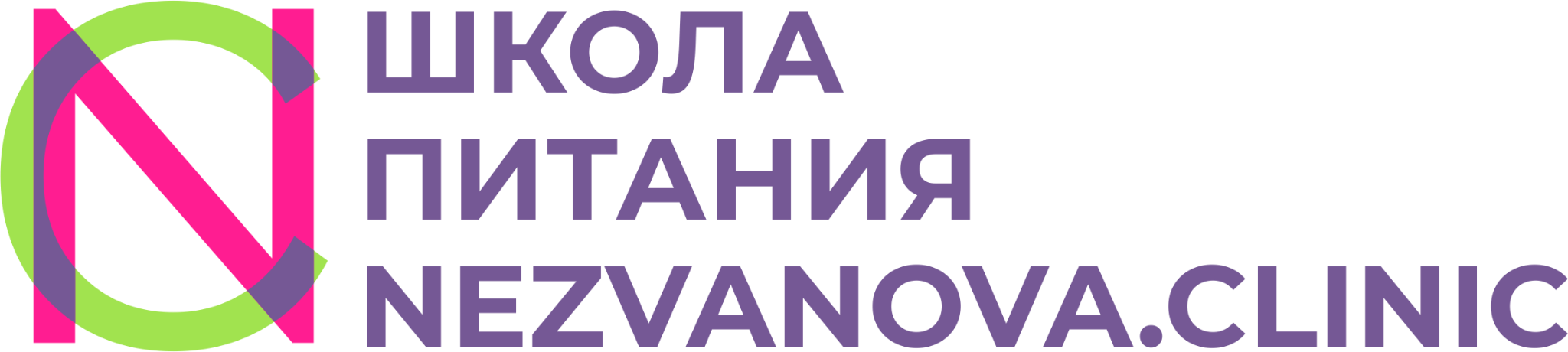 СВОЙ БИЗНЕС. 
КАК ВРАЧУ И НУТРИЦИОЛОГУ ОРГАНИЗОВАТЬ РАБОТУ ПРИМЕНЯЯ IT-ТЕХНОЛОГИИ И ТЕЛЕМЕДИЦИНУ?
ИНСТРУКЦИЯ 
План по внедрению диетологии и  нутрициологии в практику
БЕЗОПАСНОСТЬ УСЛУГИ
Правовая форма.
Правовой протокол.
Договор и прием платежей.
ФУНДАМЕНТ УСЛУГИ

Уверенность в себе
Уверенность в позитивном результате
Уверенность в актуальности продукта = он нужен рынку
УВЕЛИЧЕНИЕ ПРИБЫЛИ

Акцент на хим. состав БАД
Увеличите LTV клиента/пациента.
Успех только в случае результата от БАД.
Образовательная медицинская платформа врача диетолога, гастроэнтеролога Светланы Незвановой. Проект https://nezvanova.clinic/ направлен на глубокую проработку рациона, с целью снижения и контроля веса
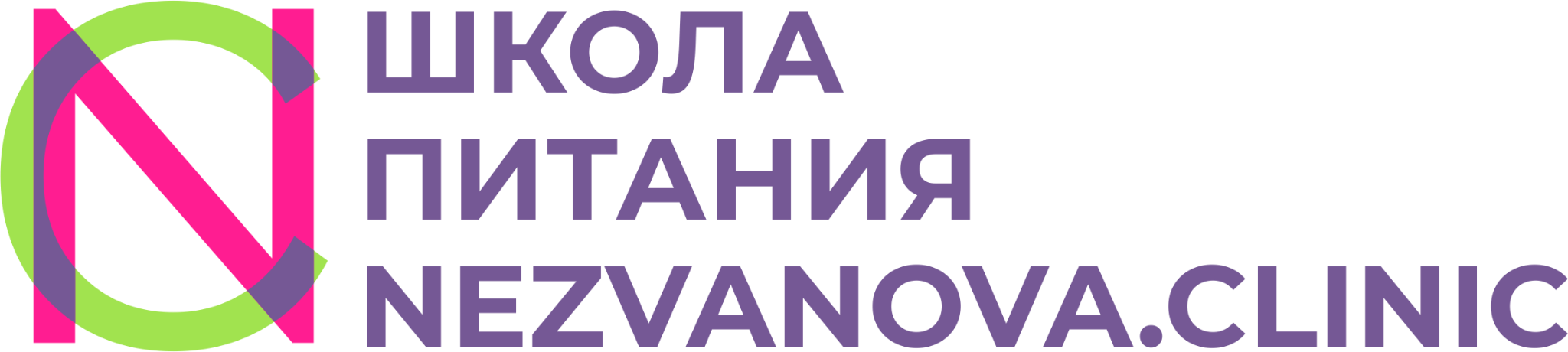 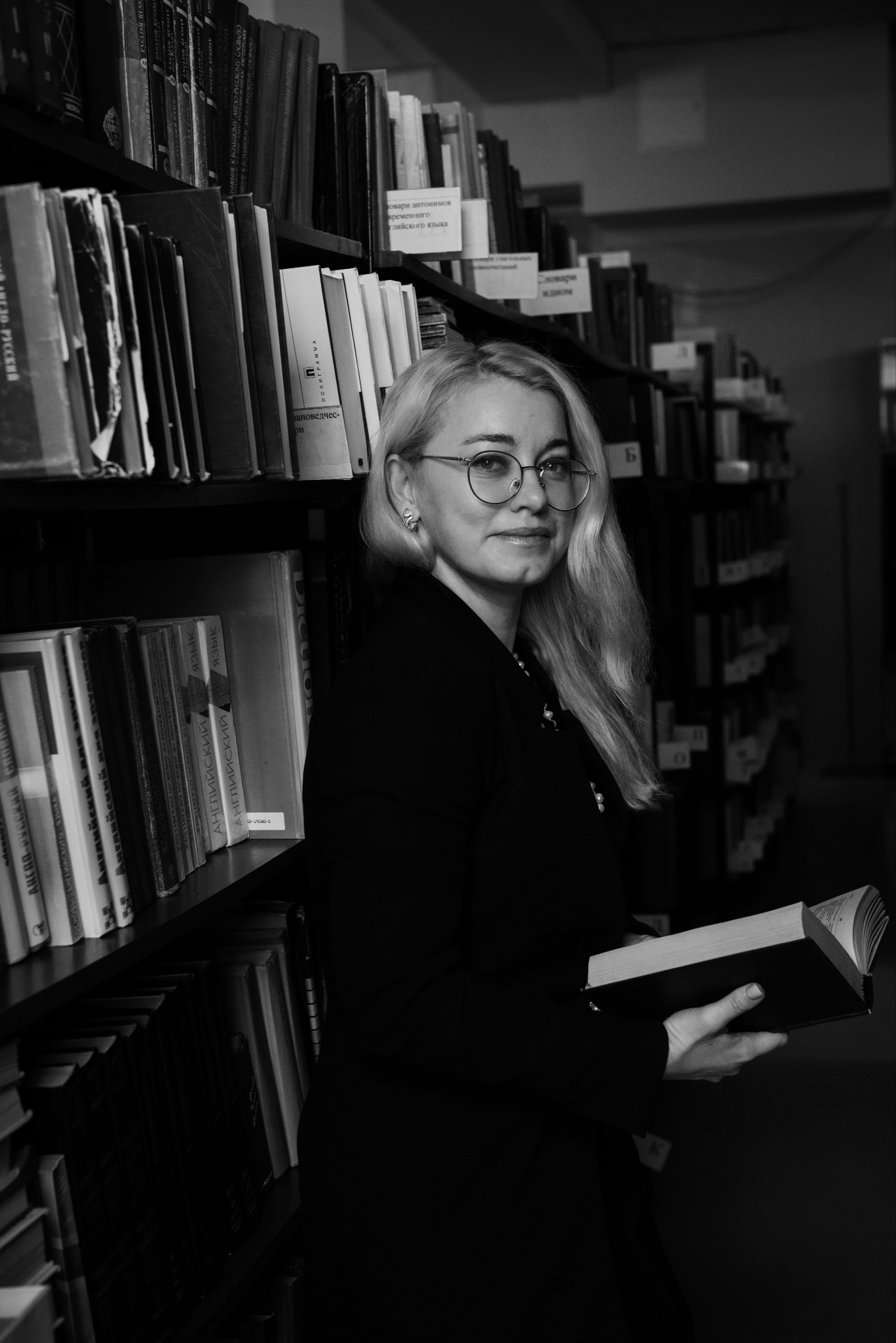 Проектный специалист и разработчик учебных программ
CEO NEZVANOVA.CLINIC. Более 20 программ и курсов в сфере Health care, снижение веса, медицины долголетия, биотех на рынок России и США. Преподаватель и методолог Тюменского института переподготовки врачей

Врач. Организатор здравоохранения
Уже 15 лет сопровождаю пациентов с системными и комплексными нарушениями здоровья. Врач диетолог — нутрициолог, гастроэнтеролог, превентивный терапевт. Организатор здравоохранения. Ассоциация PreventAge 2021 г. 

Спикер 
Ассоциация спикеров СНГ 2021г. Эксперт 1 канала, ТВЦ, «Здоровое ТВ». Спикер ММИФ, БАД-Expo, ПРОД-EXPO.

Предприниматель
Премия СКОЛКОВО, «Бизнес-успех», призер “Мама-предприниматель”. Приложение на рынок США. Производства продуктов питание и работа с маркетплейсами: OZON, Wildberris, iTAB, Delivery.
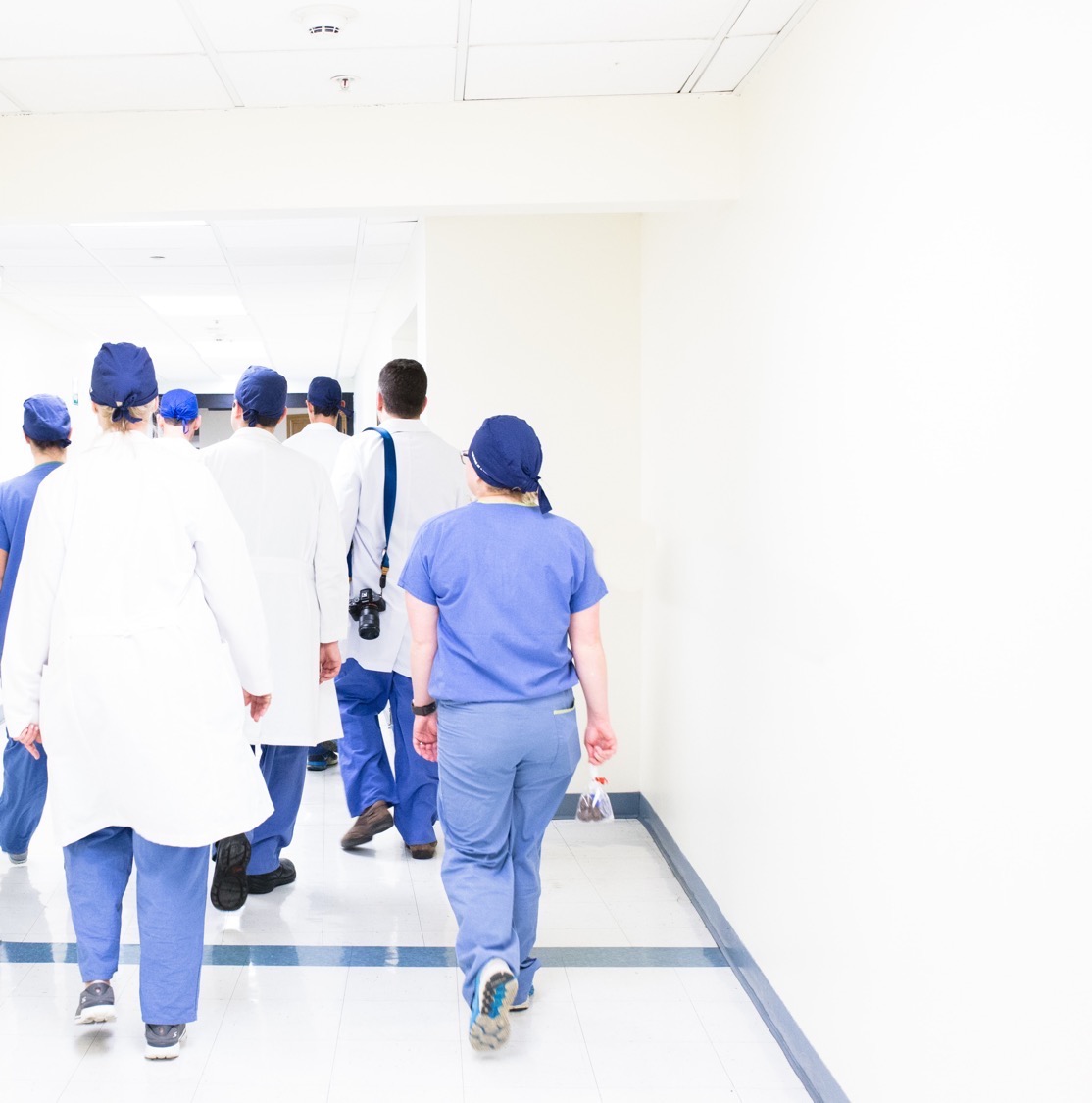 ВРАЧ ДИЕТОЛОГ, ГАСТРОЭНЕТРОЛОГ СВЕТЛАНА НЕЗВАНОВА
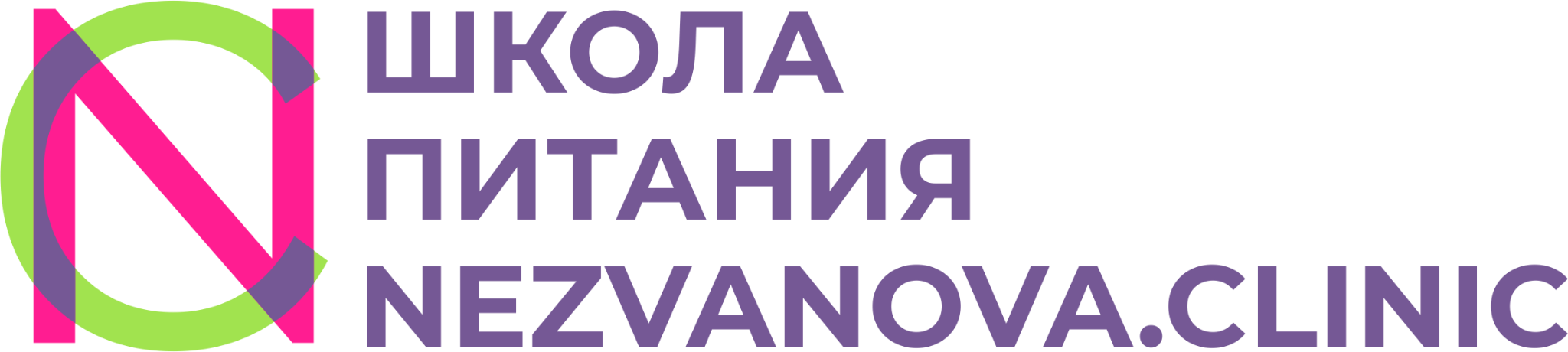 ПРИ КАЖДОМ РАЗГОВОРЕ С КОЛЛЕГАМИ ОДИН И ТОТ ЖЕ ВОПРОС:
“Как клинике и врачу, применяя IT-технологии и телемедицину, сделать диетологию и нутрициологию частью своей практики, профилактировать заболевания и учить пациентов осознанному потреблению еды.”
ЛЮДИ  ВСЕ ЧАЩЕ СМОТРЯТ В СТОРОНУ БАД
Врач @doc.nezanova
РЫНОК HEALTH CARE ПРОДОЛЖАЕТ РАСТИ
А ЕСТЬ ЛИ МНЕ МЕСТО В НИШЕ ЗОЖ?
Микронутриентная  и превентивная терапия - лидеры

Помогает осознанному потреблению витаминов и минералов. Максимальная стоимость программы в клинике составляет 4,9 млн ₽.
Профилактическая медицина побеждает традиционную
Больше внимания здоровому поведению и мониторингу показателей в реальном времени. Акцент на диеты и функциональные продукты. Выручка ритейлера в $1 млрд. (Россия)
1 млрд.$
4.9 млн.₽
Спрос на диагностику. Население стареет, а медицина дорожает

Рост лабораторий на 22%. Люди предпочитают не лечиться от болезней, а сохранять здоровье при помощи ранней диагностики и профилактики.
Популярность фитнес- и health - гаджетов

Россияне купили 3,1 млн устройств за 19,4 млрд руб.
22%
19.4млрд.₽
https://nezvanova.clinic/
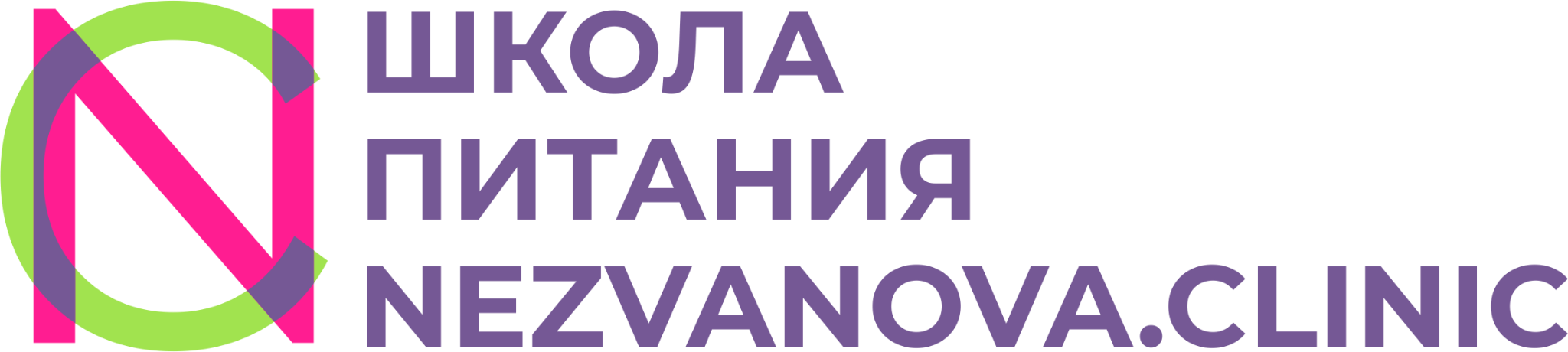 ОФОРМЛЕНИЕ САЙТА И БЛОГА
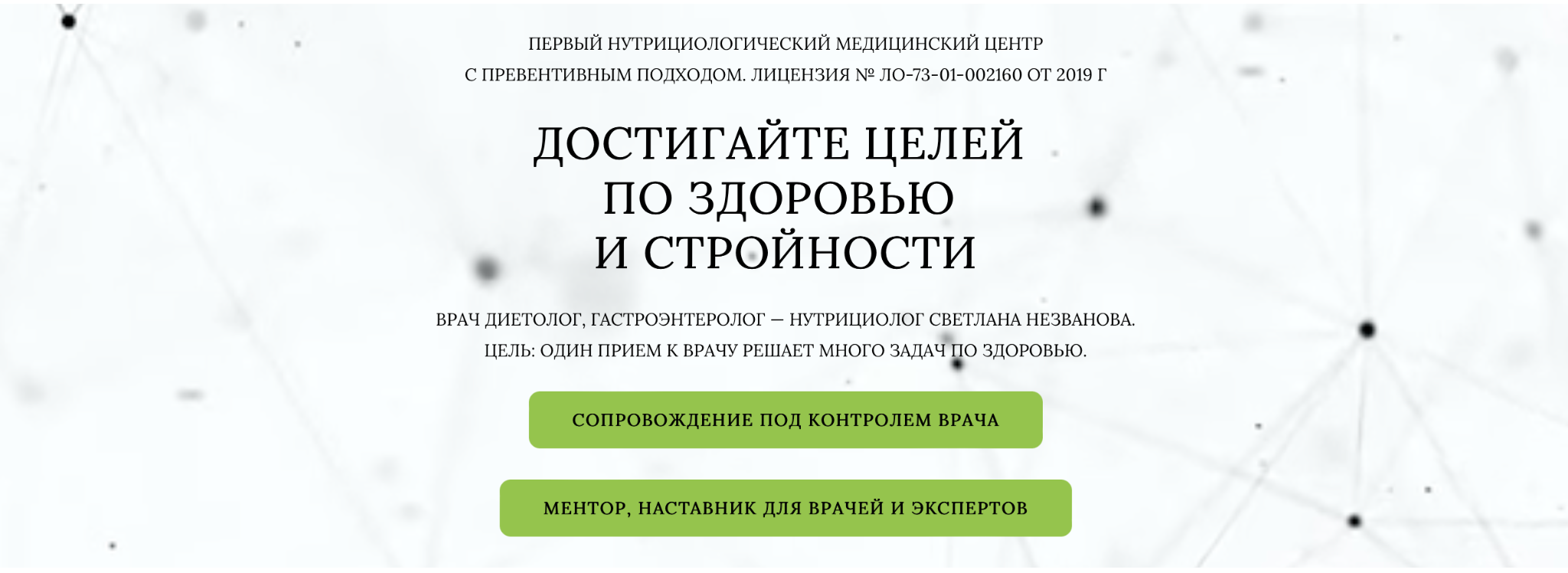 https://nezvanova.clinic/
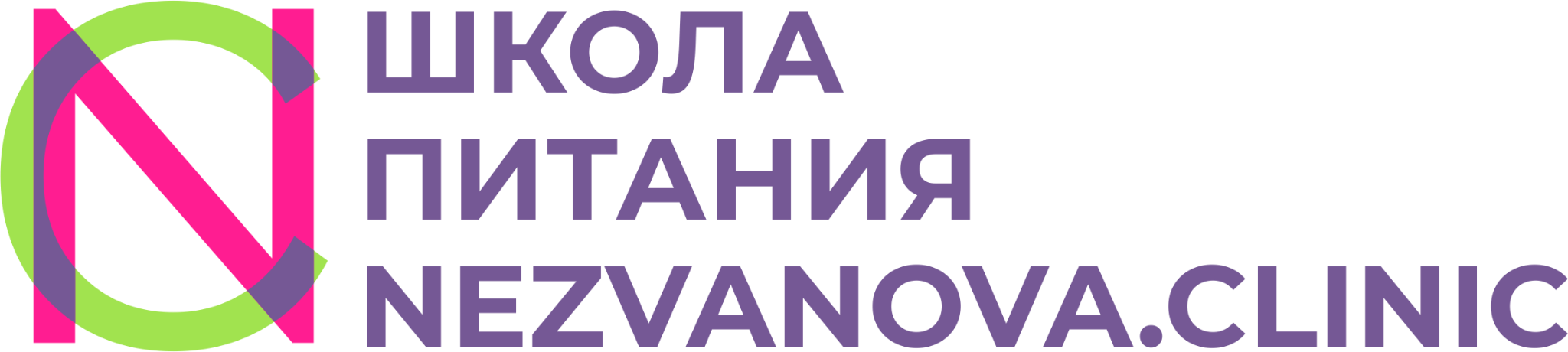 ДОГОВОР - ОФЕРТА. 
ПОЛИТИКА КОНФИДЕНЦИАЛЬНОСТИ.
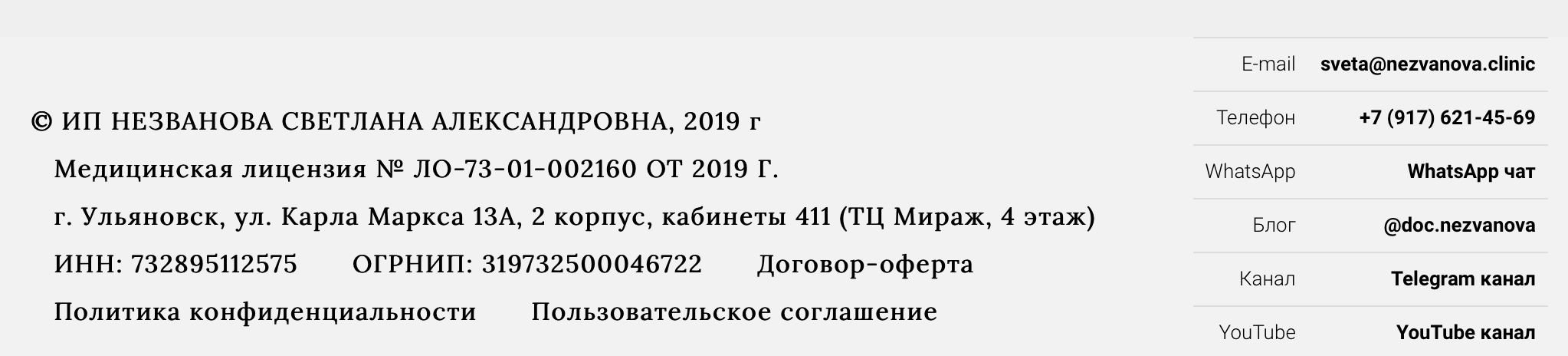 Как включить в работу нутрициологию?
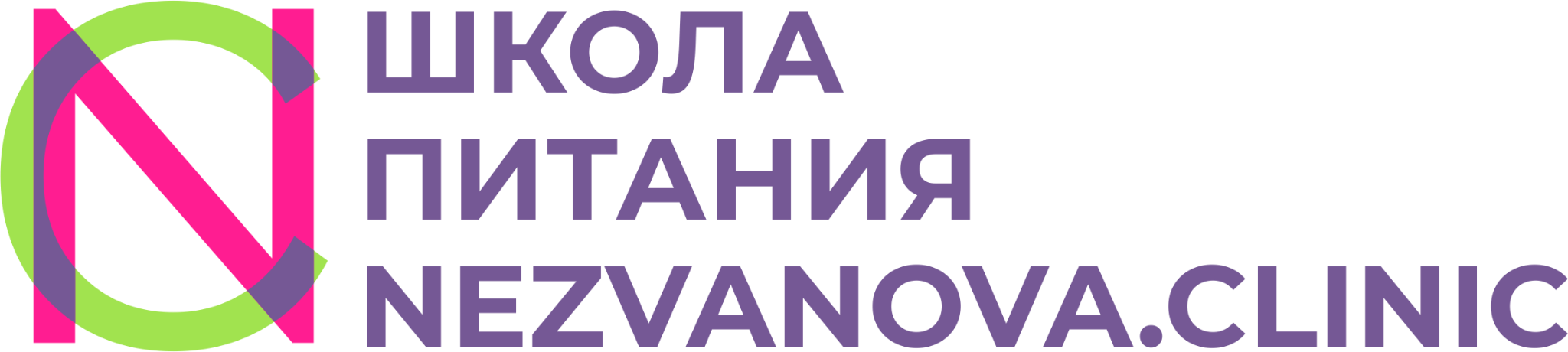 ДИЕТОЛОГИЯ / НУТРИЦИОЛОГИЯ
ФУНДАМЕНТ УСЛУГИ
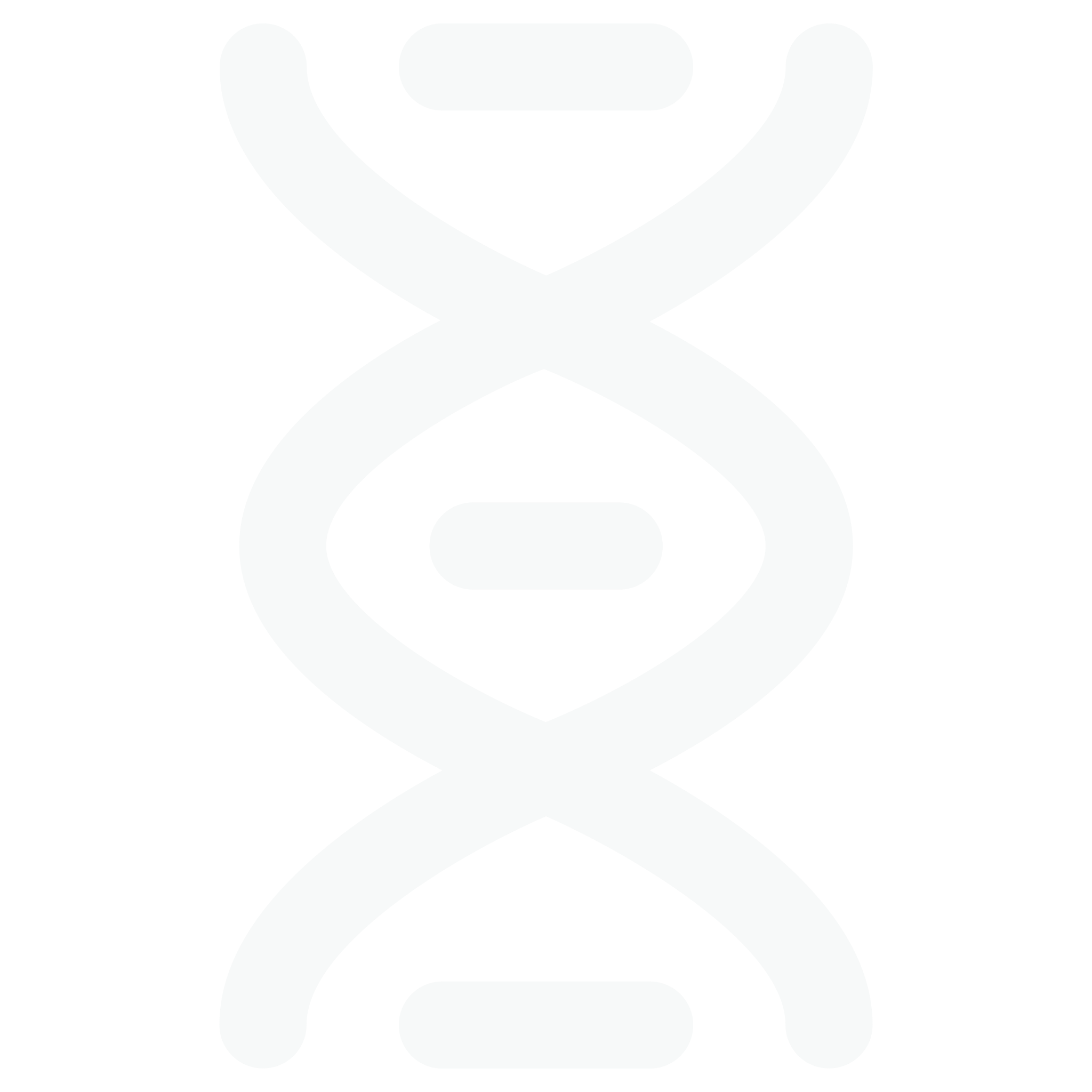 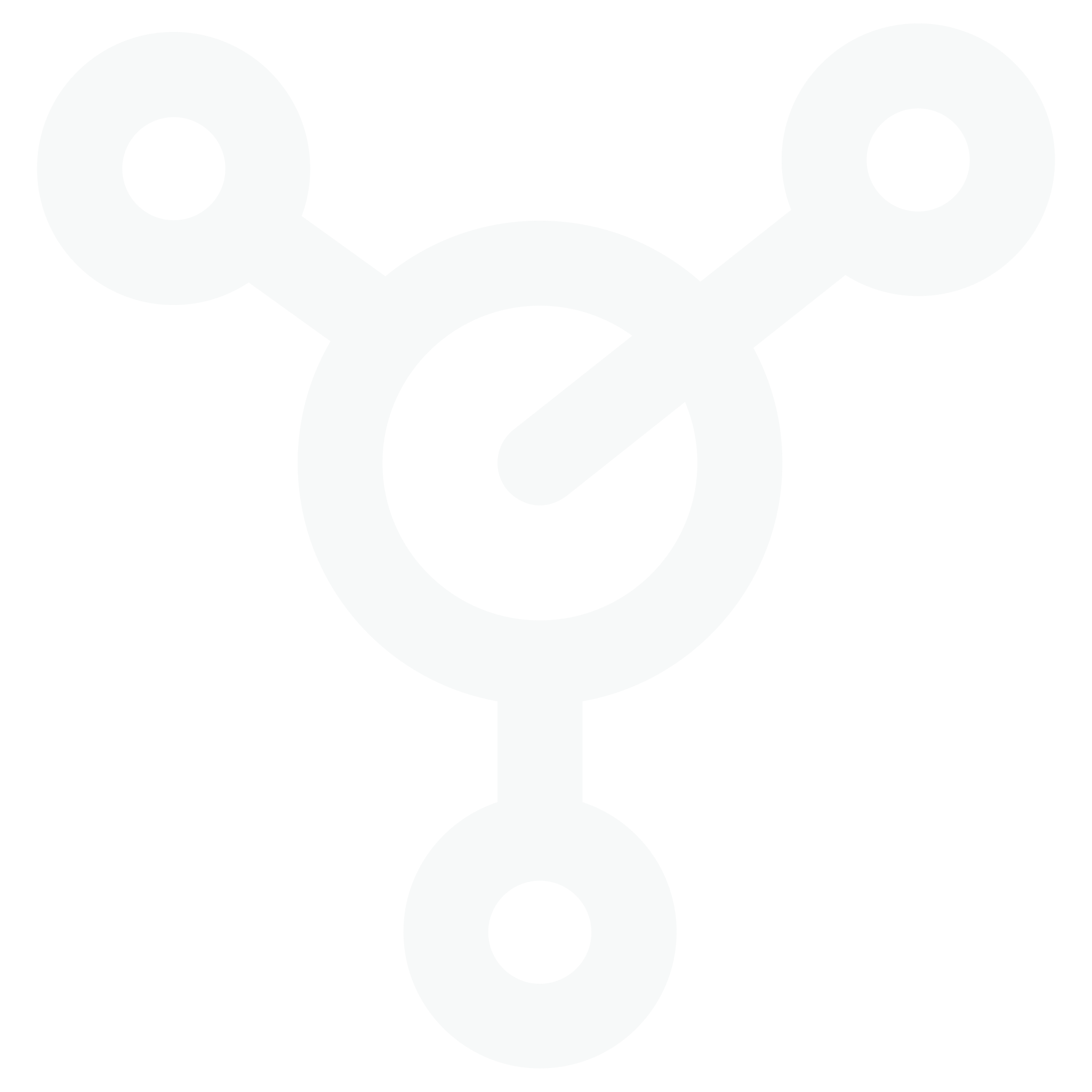 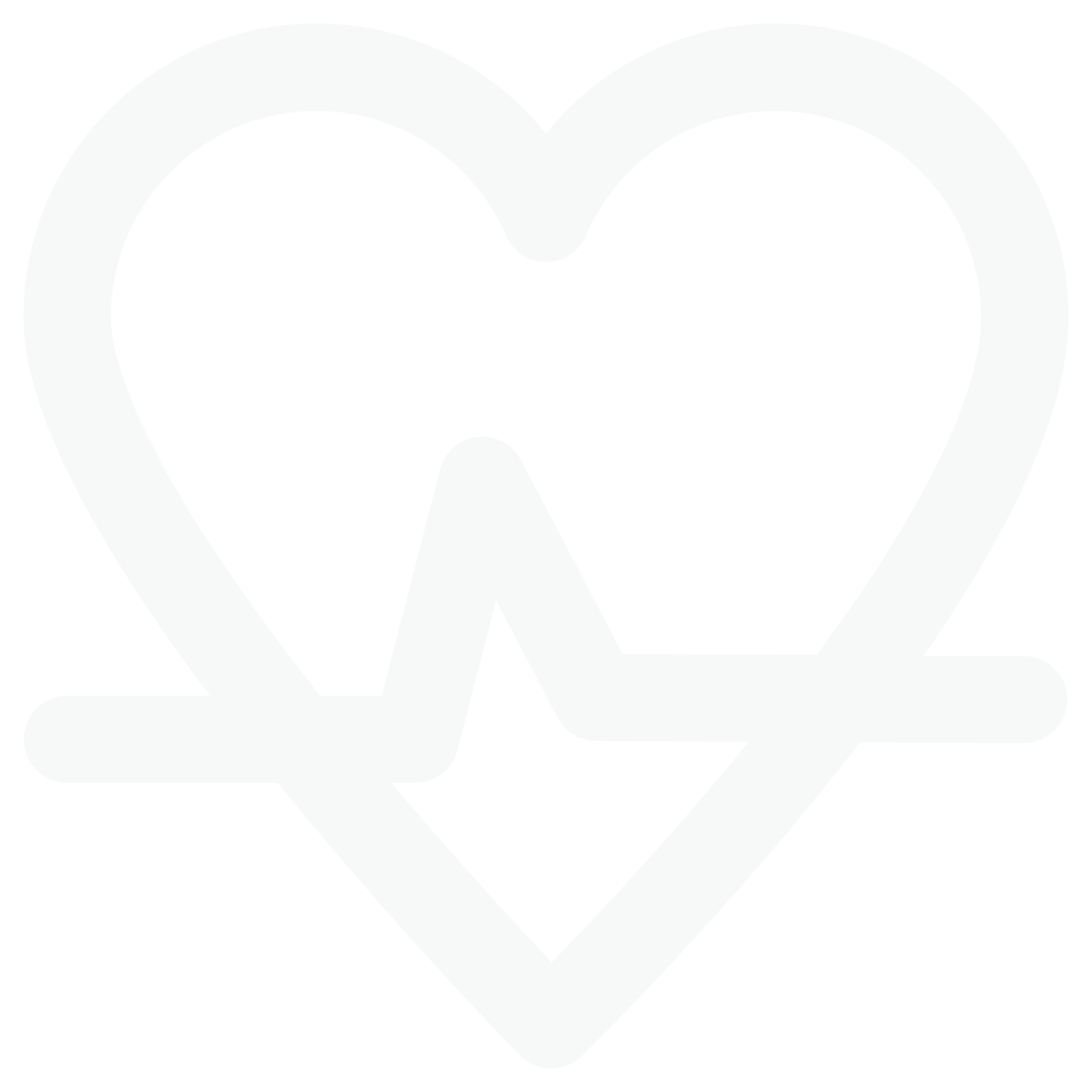 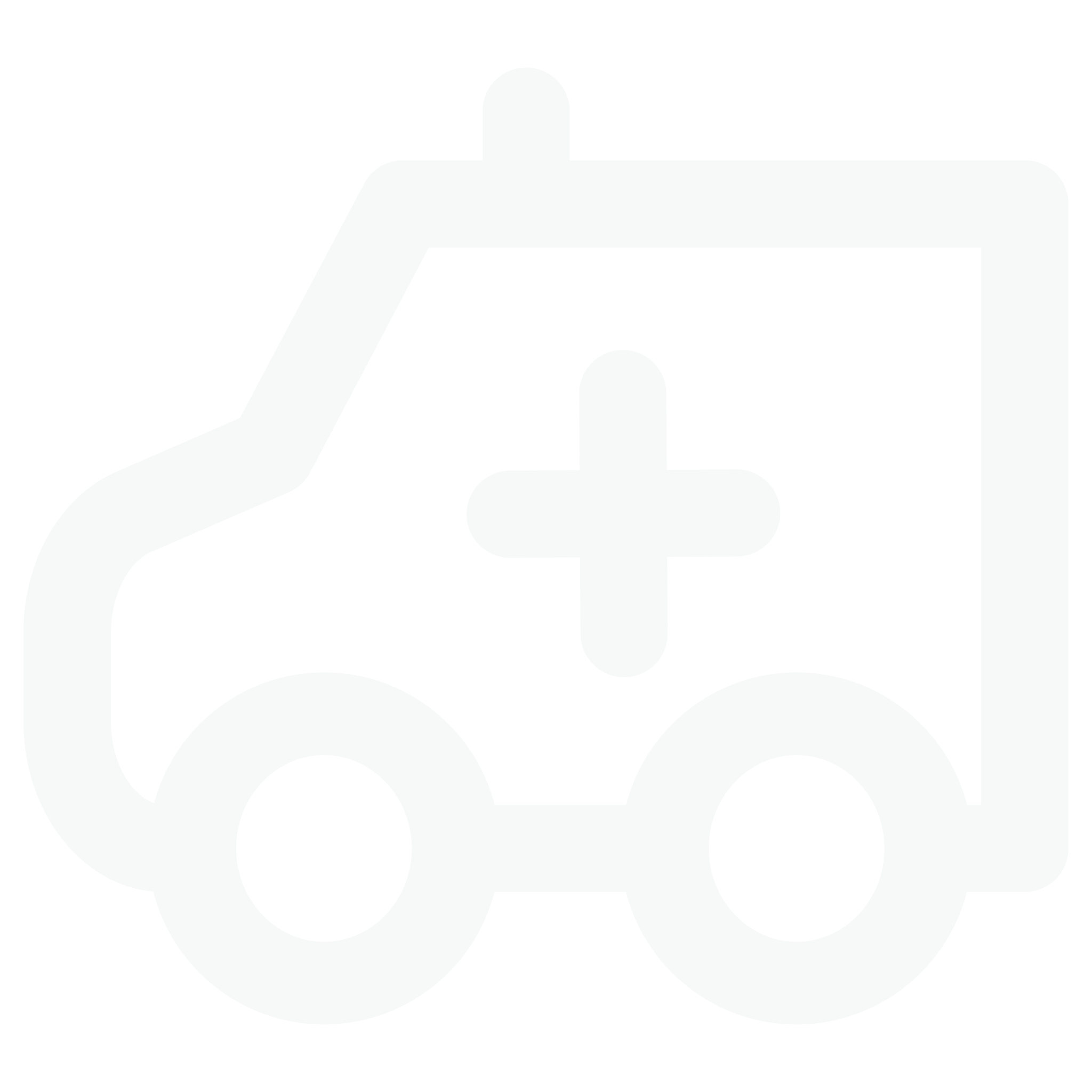 Уверенность в себе.
Синдром “самозванца”
Безопасность услуги и право работать
Уверенность в позитивном результате от продукта
Актуальность. Нужно рынку
Врач диетолог, Prevent терапевт  Светлана Незванова
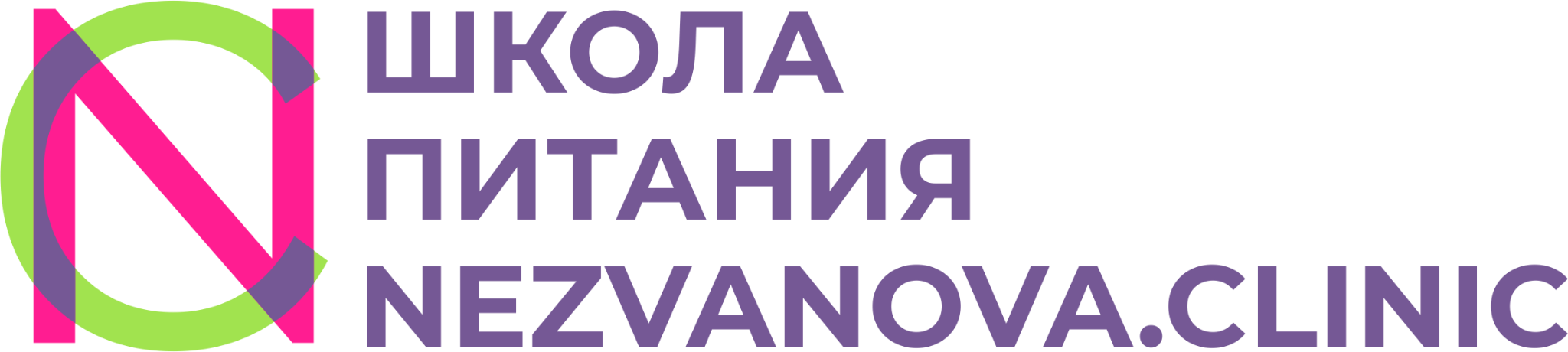 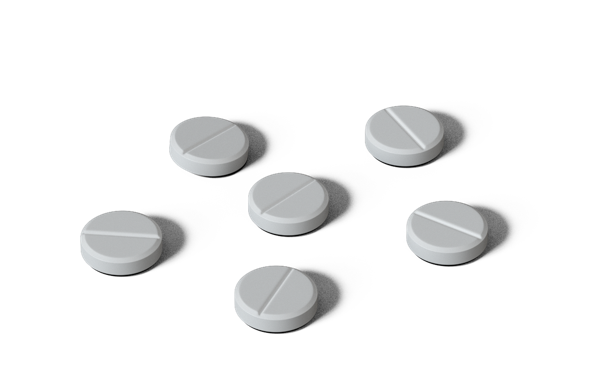 КОНСУЛЬТАЦИЯ. СОПРОВОЖДЕНИЕ. КУРС
ФУНДАМЕНТ УСЛУГИ
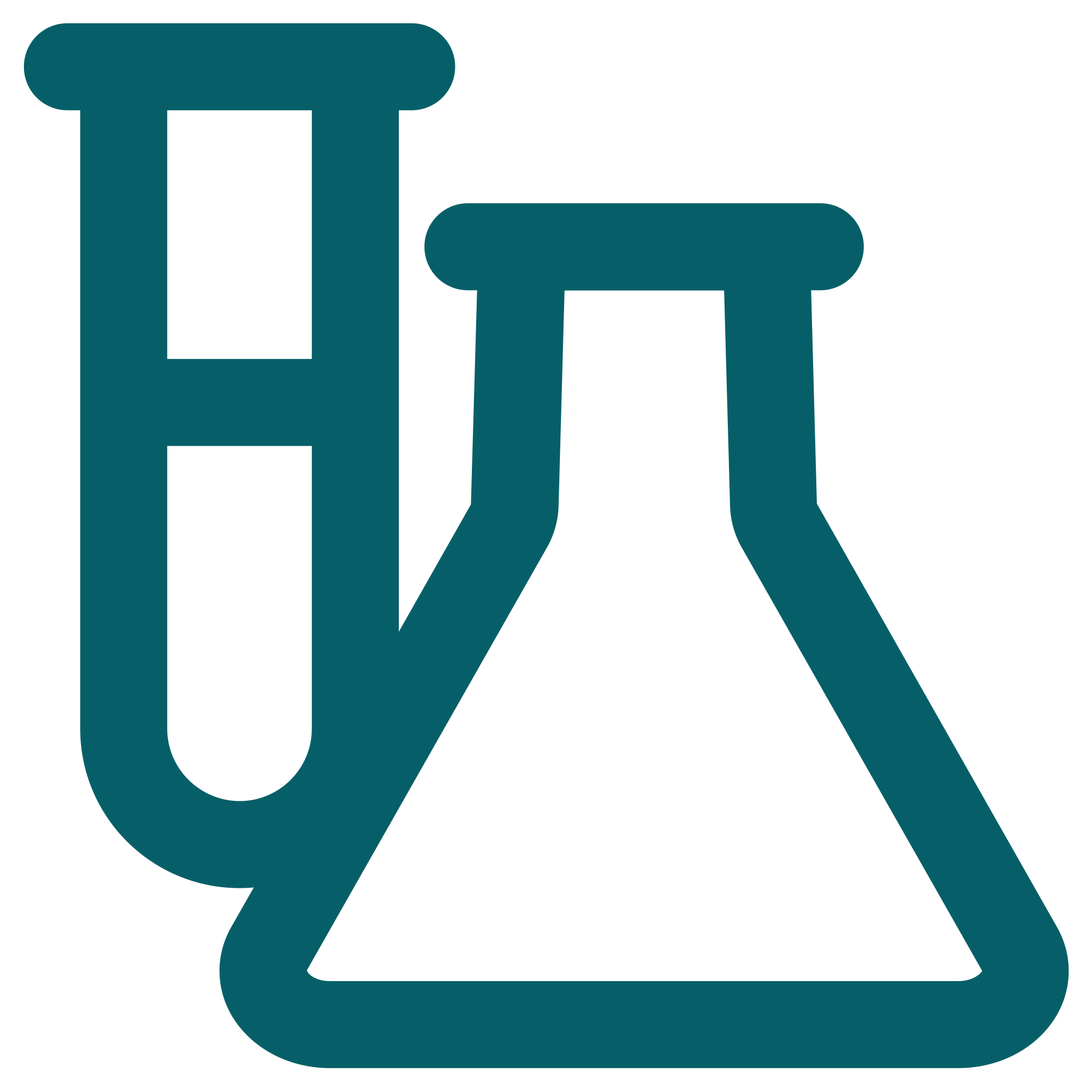 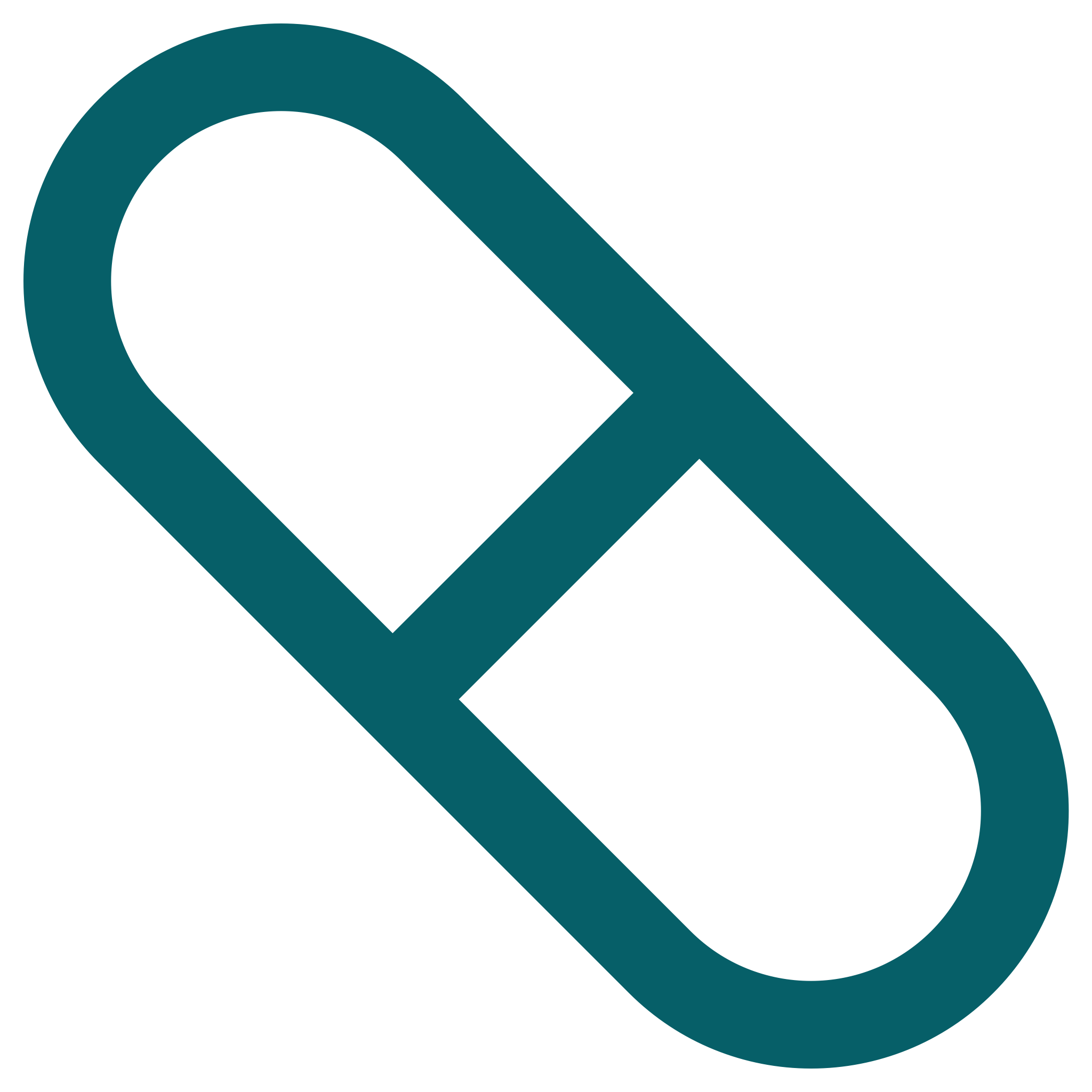 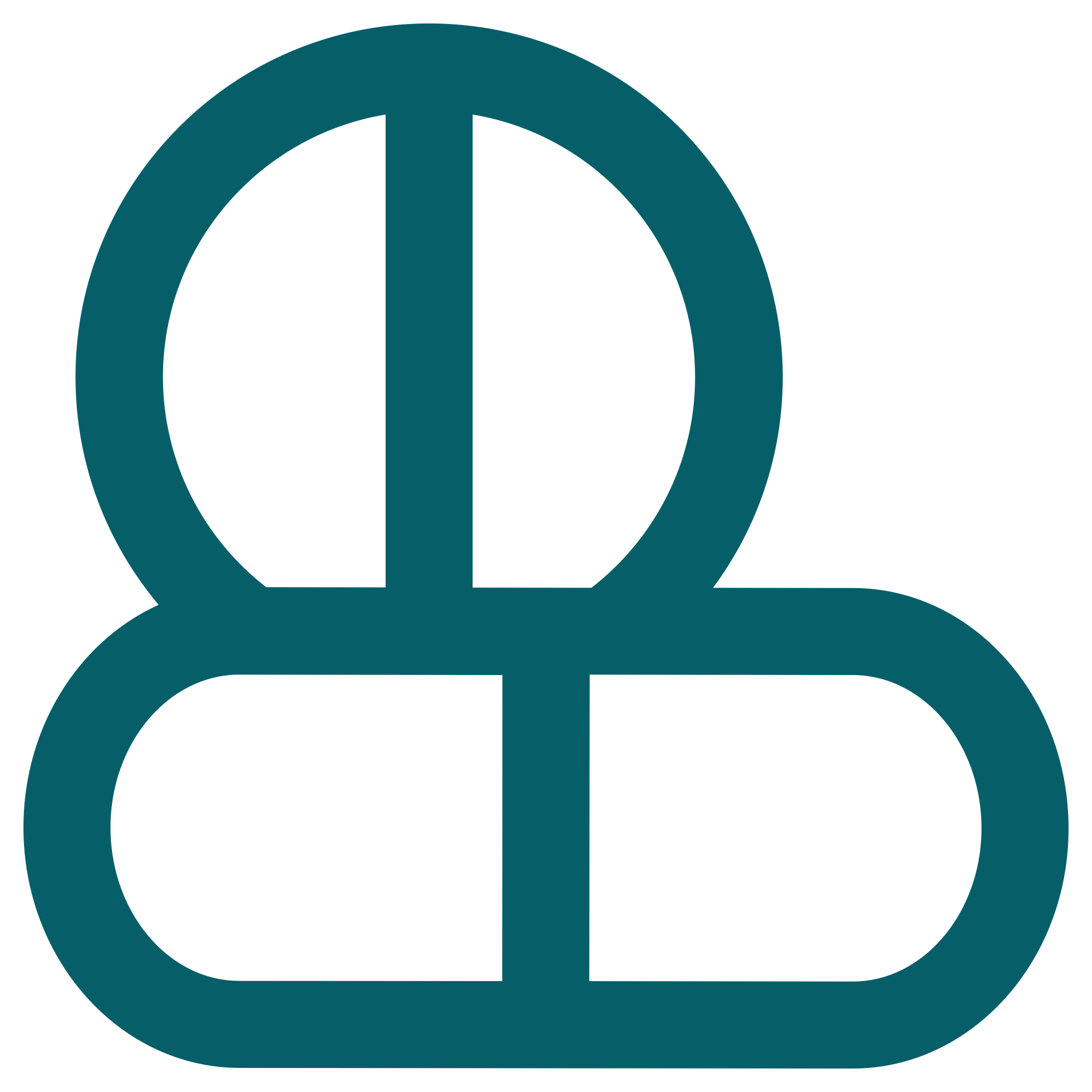 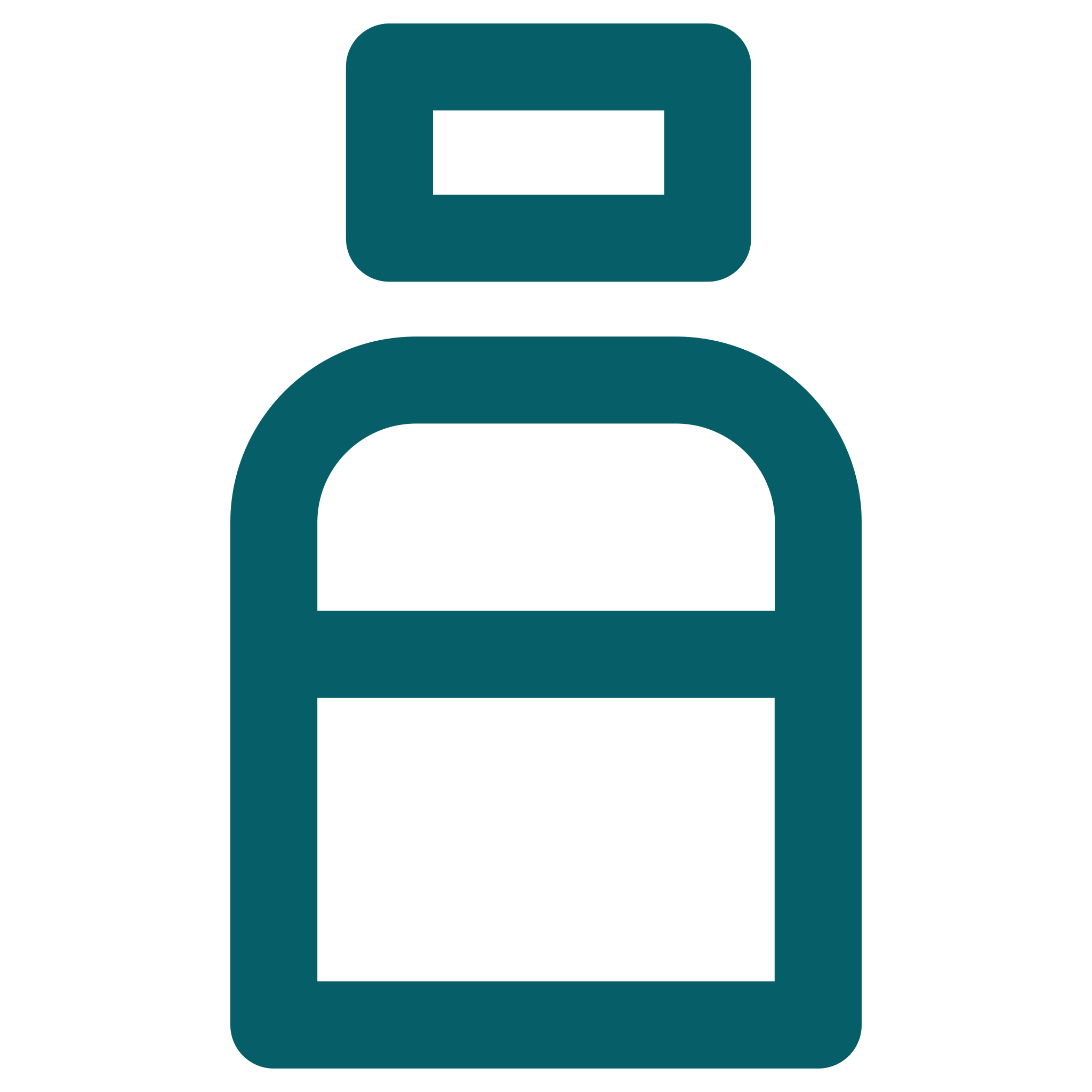 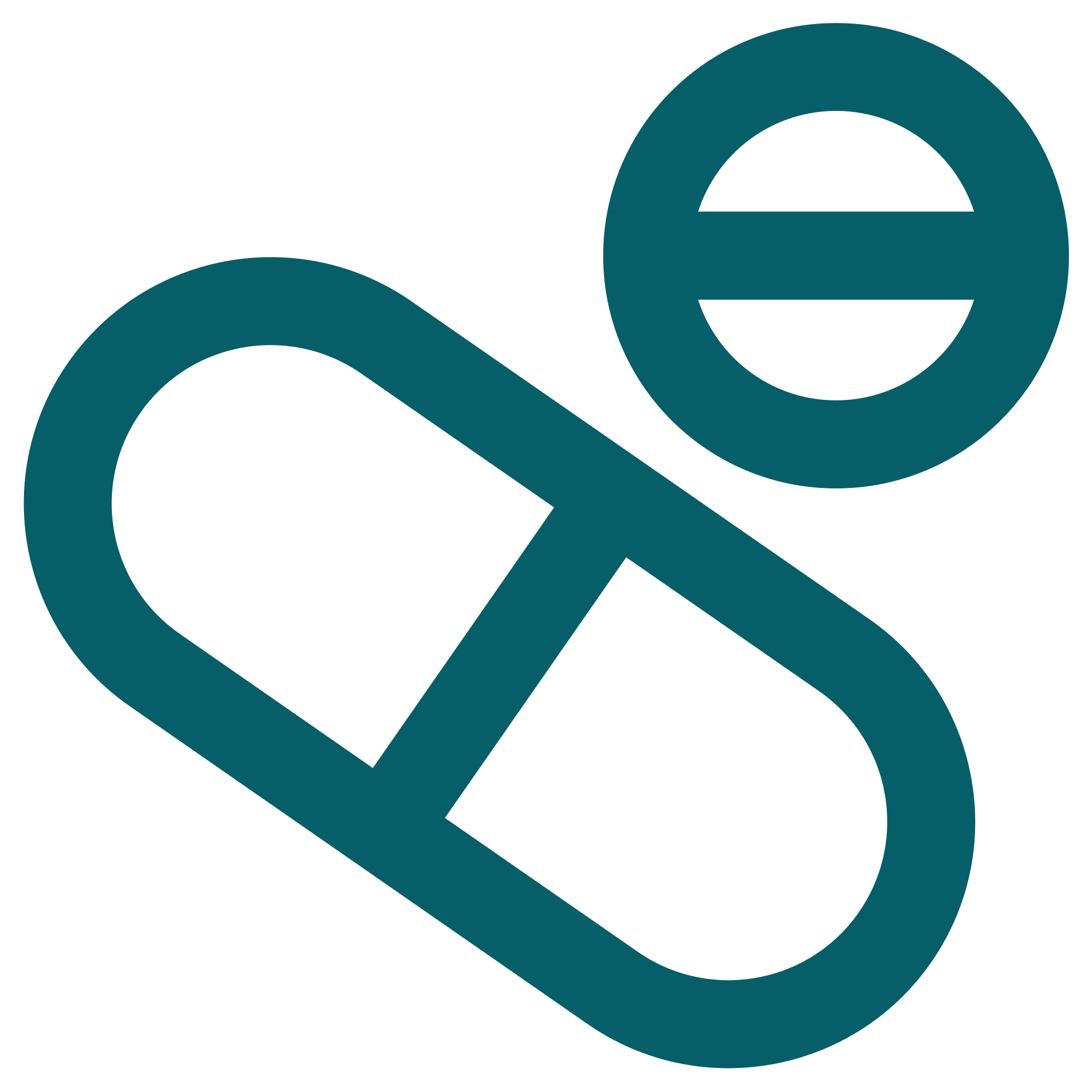 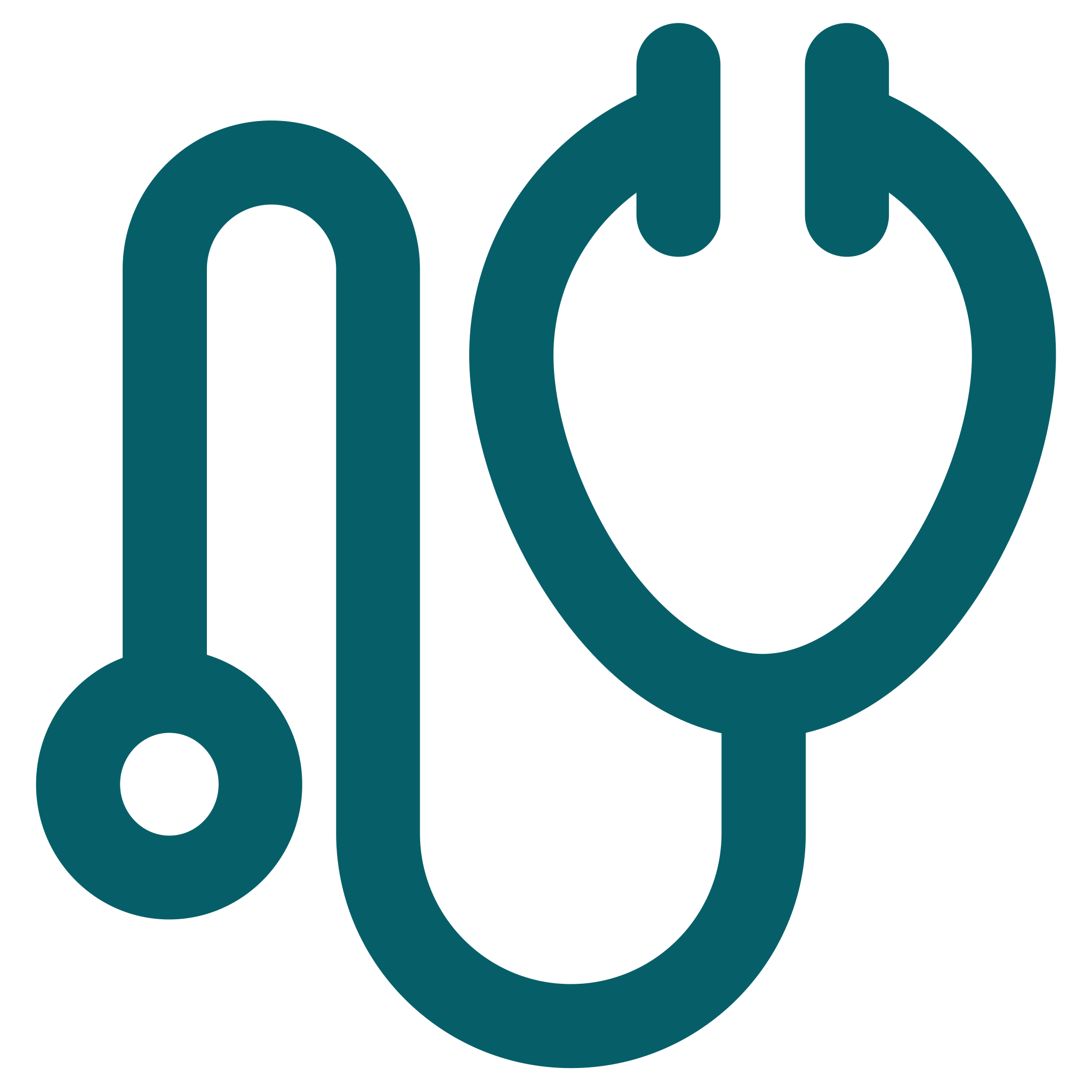 ШАГ  1
ШАГ 5
ШАГ 2
ШАГ 3
ШАГ 4
ШАГ 6
КОНТАКТ С КЛИЕНТОМ
БЛОГ / САЙТ
ВЕДЕНИЕ НА ПРОГРАММЕ
ЗАПИСАТЬ НА КОНСУЛЬТАЦИЮ
ЗАПИСАТЬ НА СОПРОВОЖДЕНИЕ / ПРОГРАММУ
ПОЛУЧЕНИЕ РЕЗУЛЬТАТА / КЕЙС
ЦЕЛЬ ПРОТОКОЛА: ОДИН ПРИЕМ 
РЕШАЕТ МНОГО ЗАДАЧ ПО ЗДОРОВЬЮ
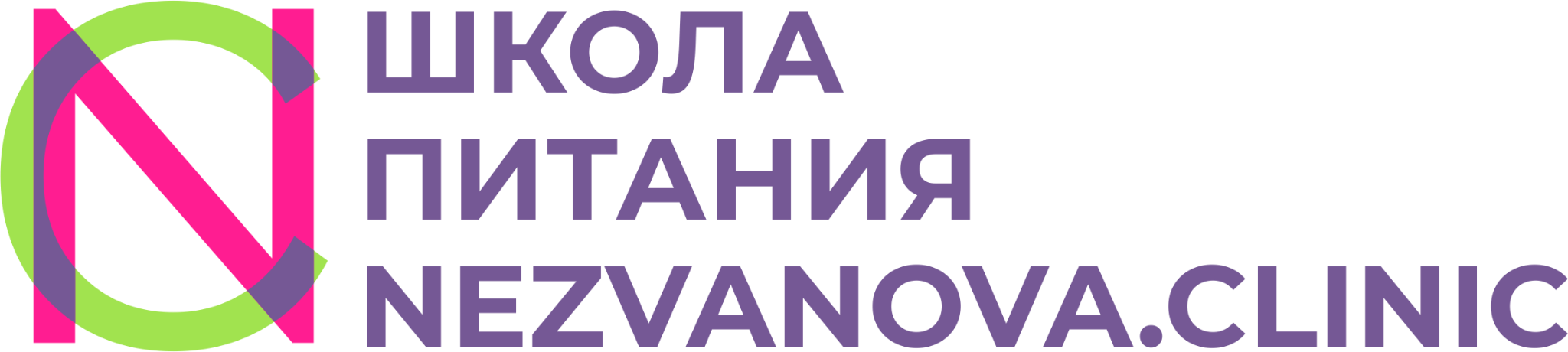 01
02
03
04
БАЗА - ДИЕТА И ЖКТ
СТУПЕНЬ II - УСТРАНЕНИЕ НАРУШЕНИЙ
СТУПЕНЬ III - ДЕФИЦИТЫ И ПРЕВЕНЦИЯ
СТУПЕНЬ I - ПИЩЕВЫЕ НАВЫКИ  И АКТИВ
КАК ВКЛЮЧИТЬ НУТРИЦИОЛОГИЮ В ПРАКТИКУ?
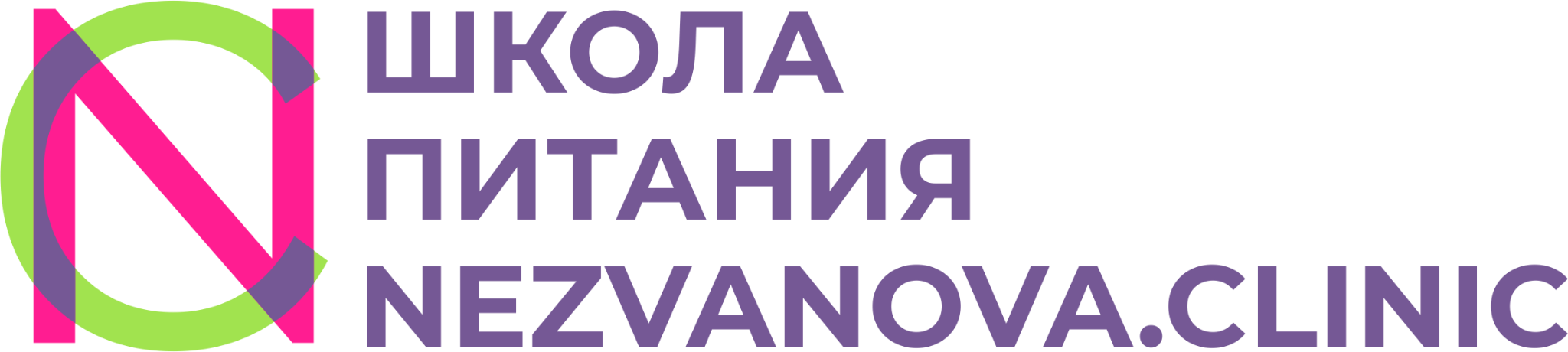 01
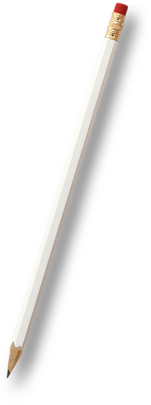 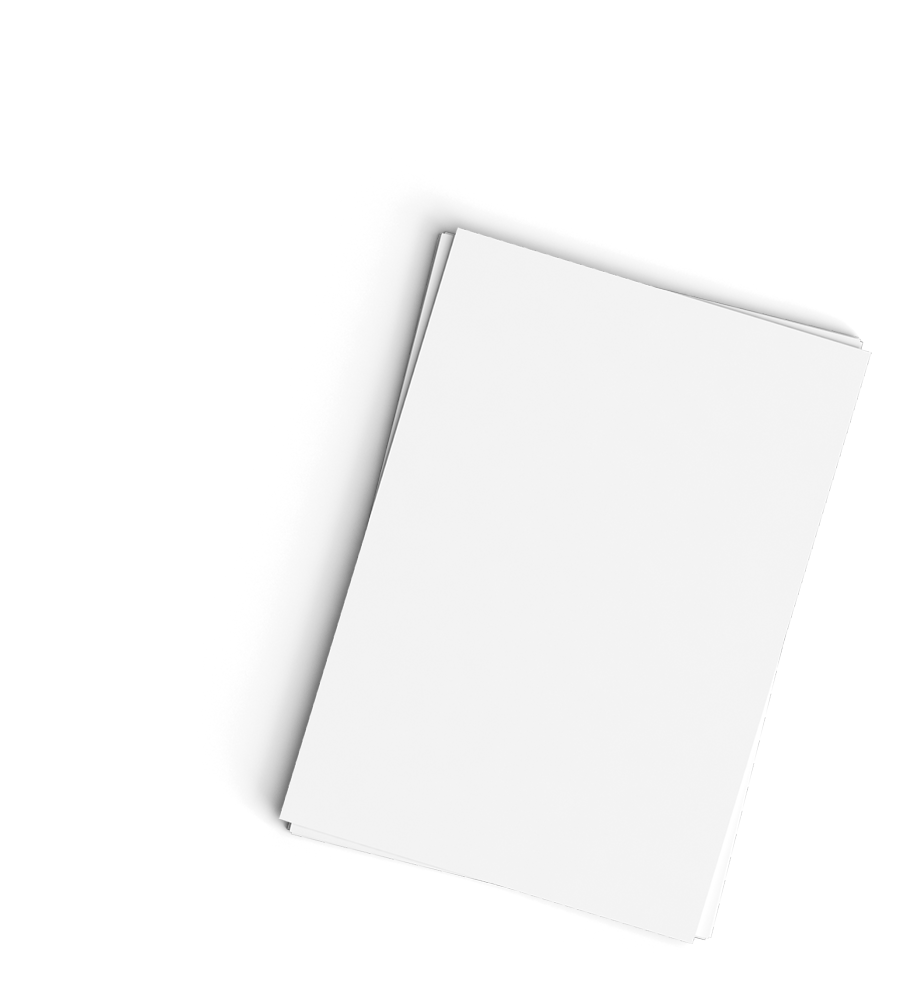 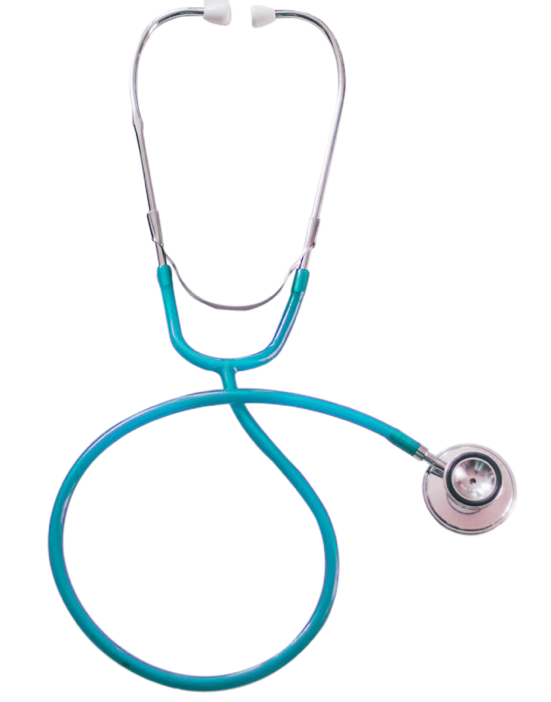 БАЗА
ЖКТ
Clinical Case Report Name -
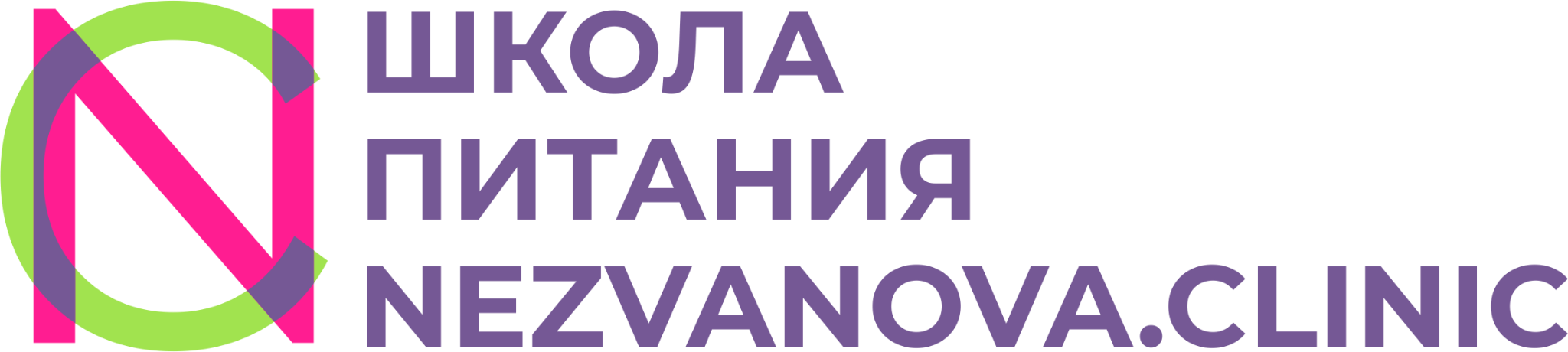 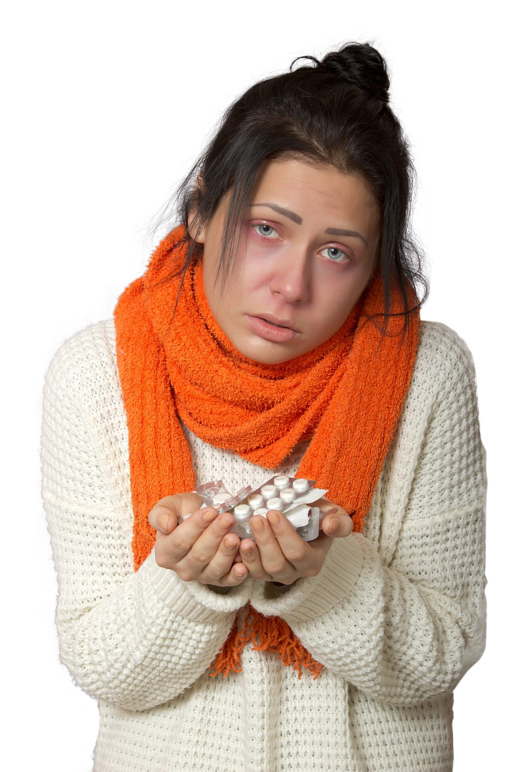 Любой препарат несет нагрузку на организм
НАЧНИТЕ С ДИЕТЫ И ЖКТ
Важно создать максимально благоприятные условия для усвоения и активизации БАД. Иначе, даже эффективный препарат  превращается в “пустышку”
-
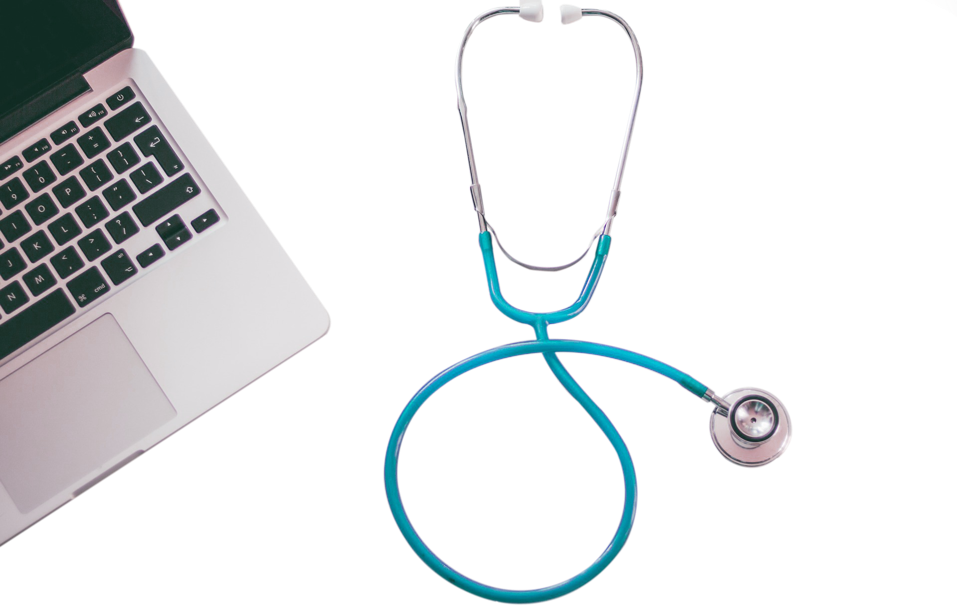 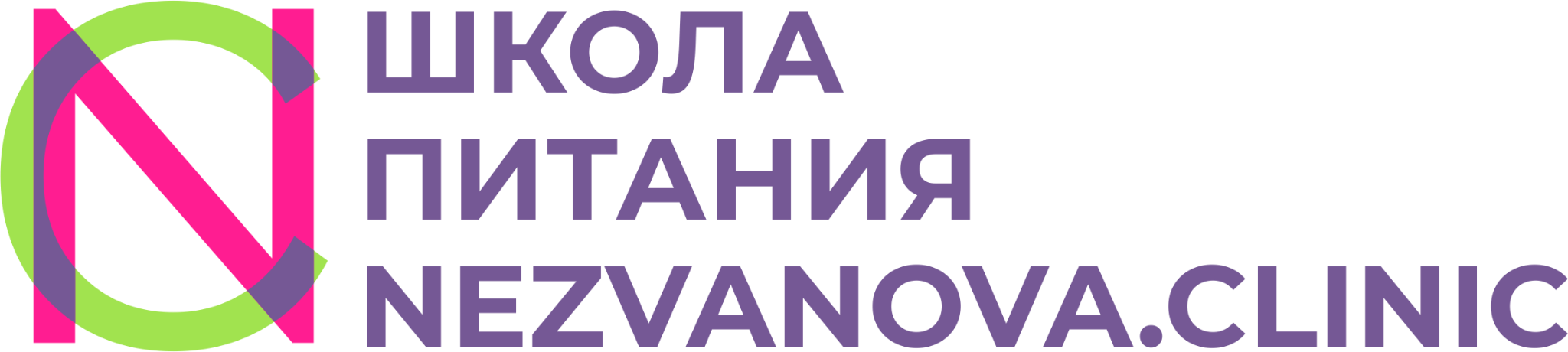 02
ФОРМИРОВАНИЕ НАВЫКА
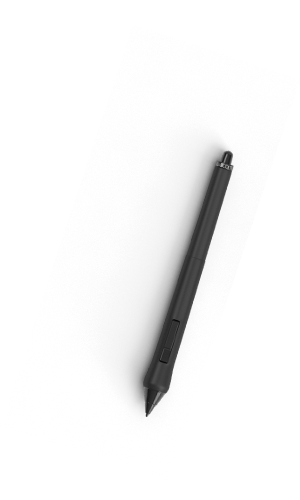 Школа питания Светланы Незвановой
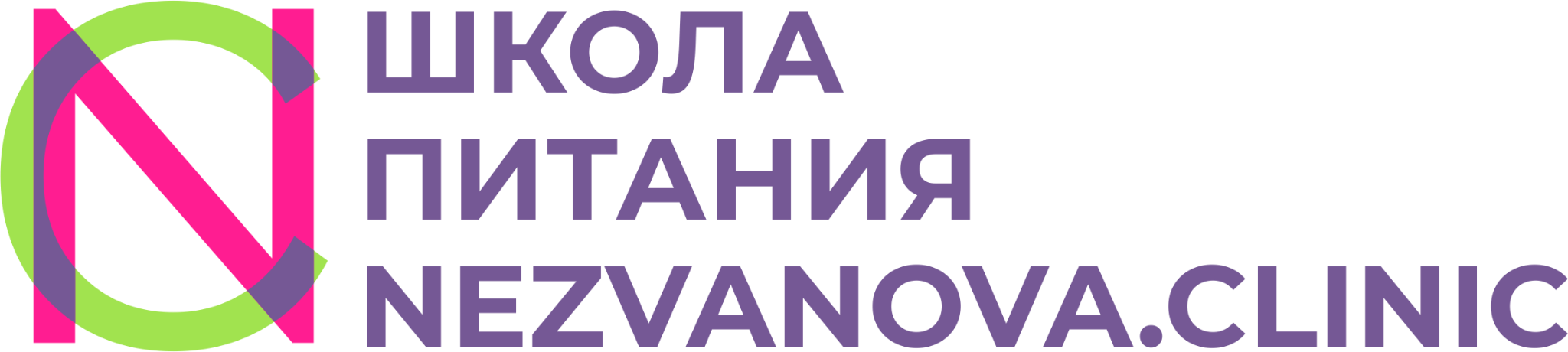 ЭКСПЕРТУ НУЖНО БЫТЬ НАСТАВНИКОМ
Планирование
Вам нужно создать не просто шаблон еды и указать время приема пищи, а помогать планировать день своего подопечного и контролировать его до тех пор, пока не сформируется привычка.
ПРИМЕР:
7.00 подъем. Выпить стакан воды + Клетчатка+пробиотик
8.00-9.00 – гуляем, меняя темп ходьбы.
10.00-11.00 – завтрак + витамин Д + омега 3
14.00 или 15.00 обед + ферменты + витамины группы В
19.00 ужин + альфа-липоевая 
21.00 медитация + магний
22.30 сон
Treatment
Meeting
Treatment
Meeting
В случае, если вы не врач, порекомендуйте обратиться 
к врачу по специальности
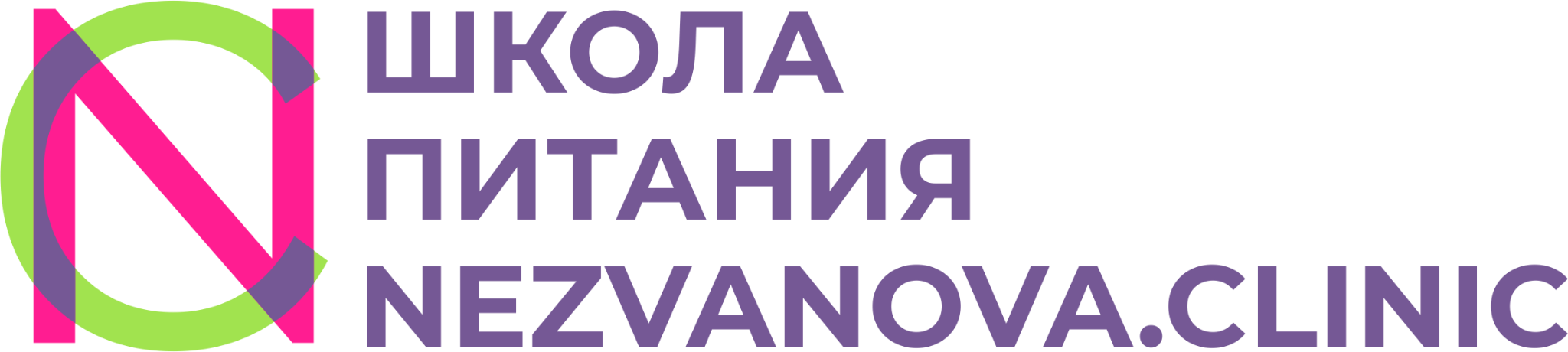 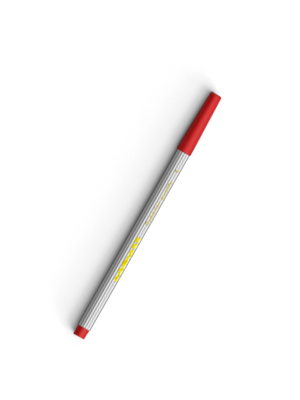 03
УСТРАНЕНИЕ НАРУШЕНИЙ
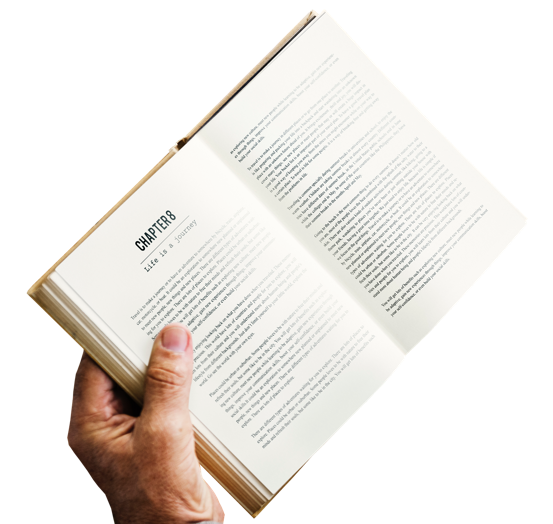 СМОТРЕТЬ НА ОРГАНЫ И СИСТЕМЫ, КАК НА ЕДИНОЕ ЦЕЛОЕ
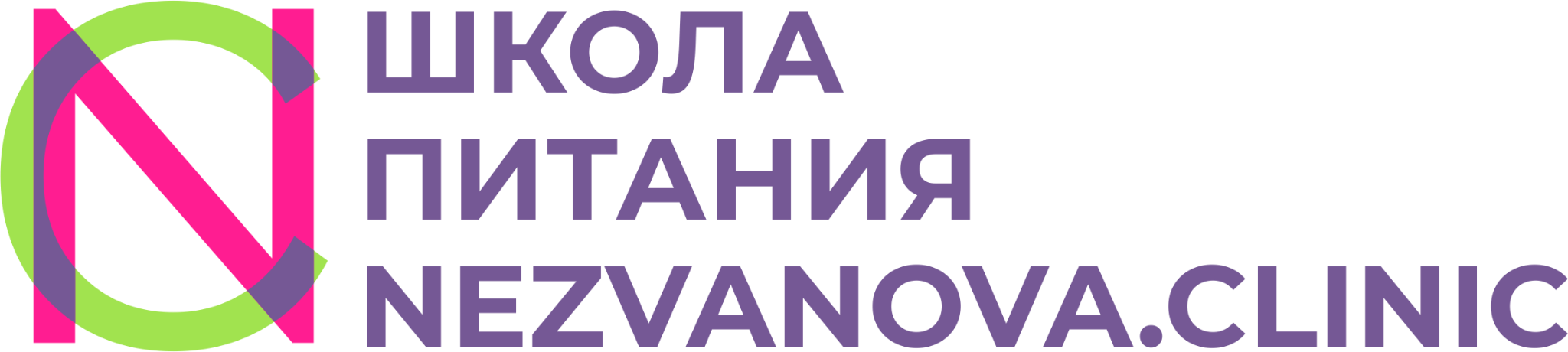 01
02
03
04
Бессмысленность симптоматической терапии
Вместо 15-20 БАД в протоколе, формируйте курсы по 5-6 препаратов
Создайте комфортный и эффективный формат мониторинга.
Работать с телом на 
биохимическом, глубоком уровне
ВАША СИЛЬНАЯ СТОРОНА И ПРЕИМУЩЕСТВО
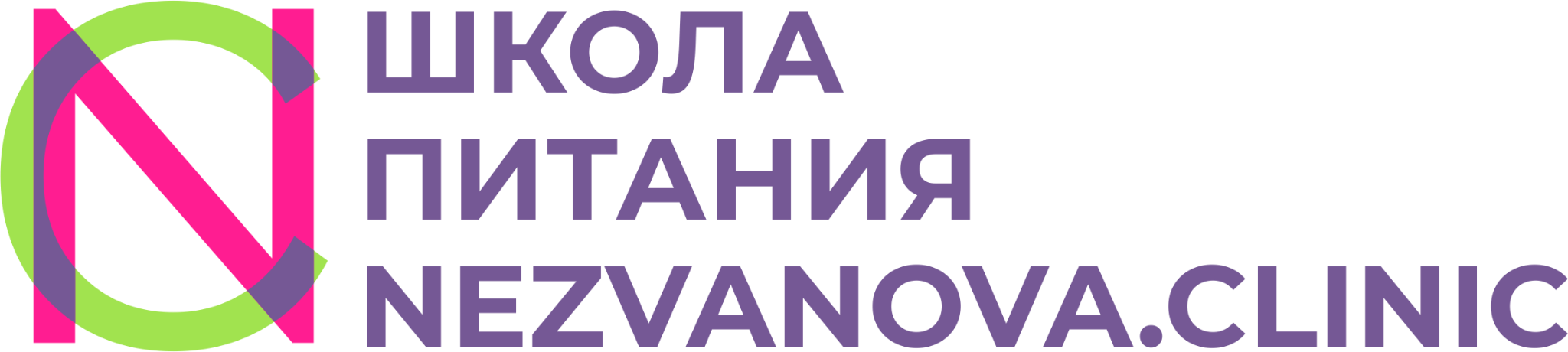 04
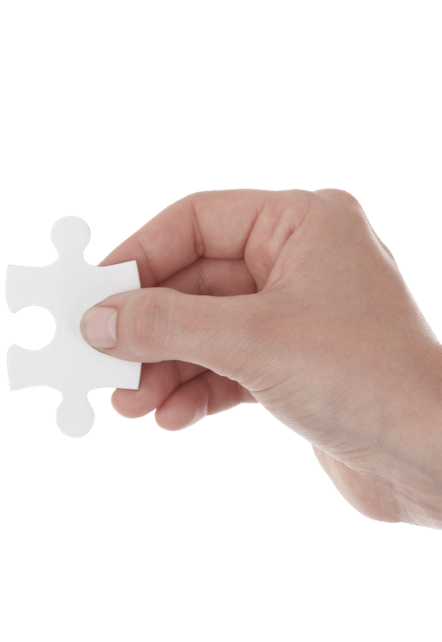 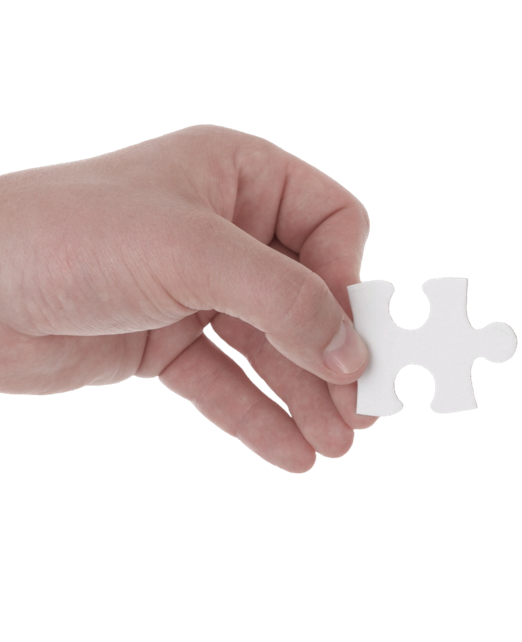 ПРЕВЕНЦИЯ ДЕФИЦИТЫ
Школа питания NEZVANOVA.CLINIC
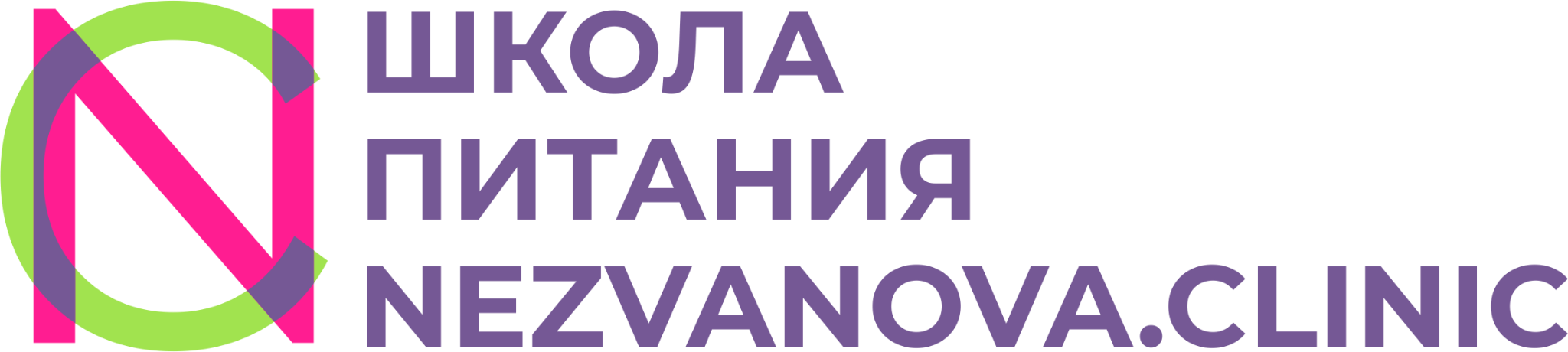 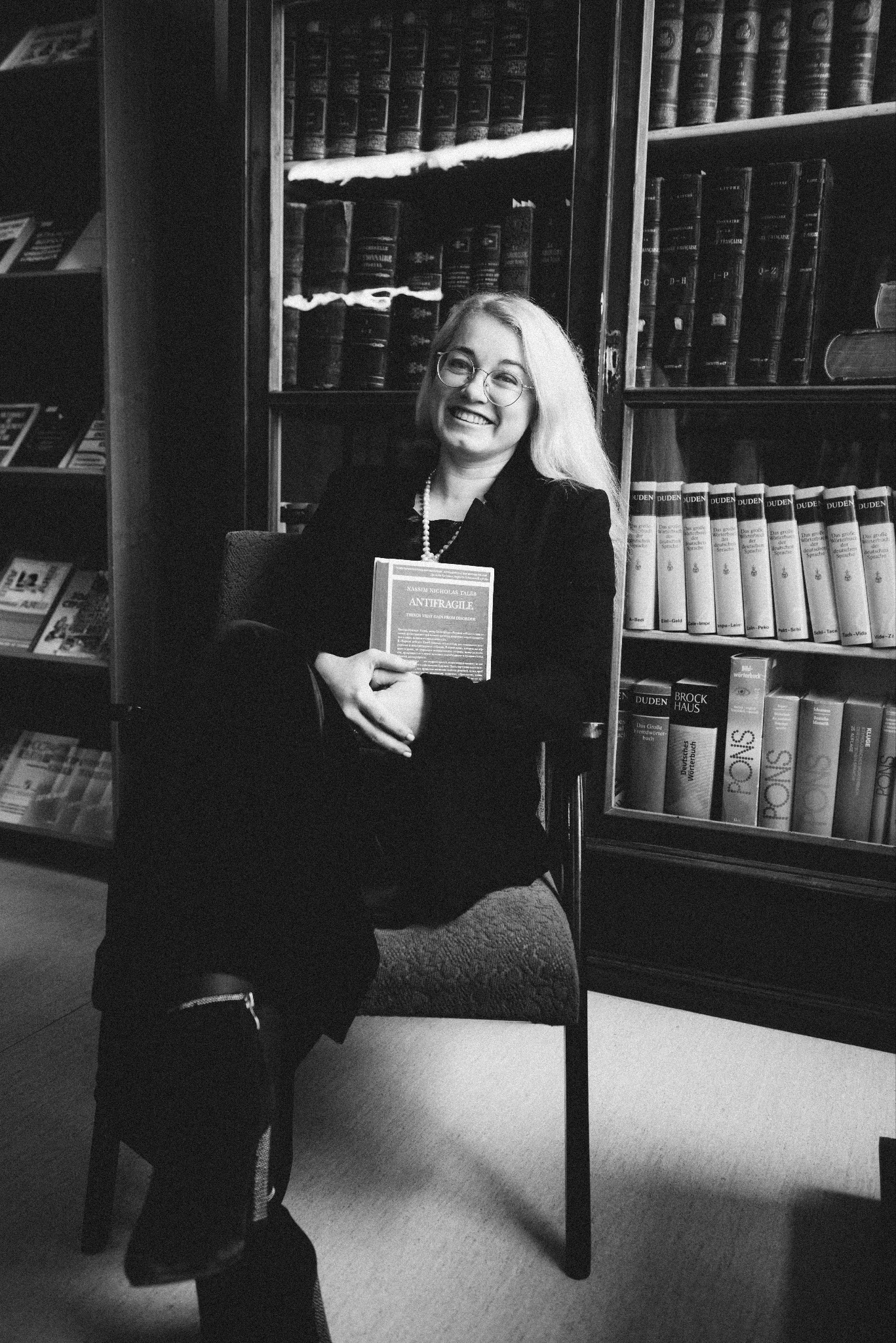 Продавайте решение задачи по здоровью
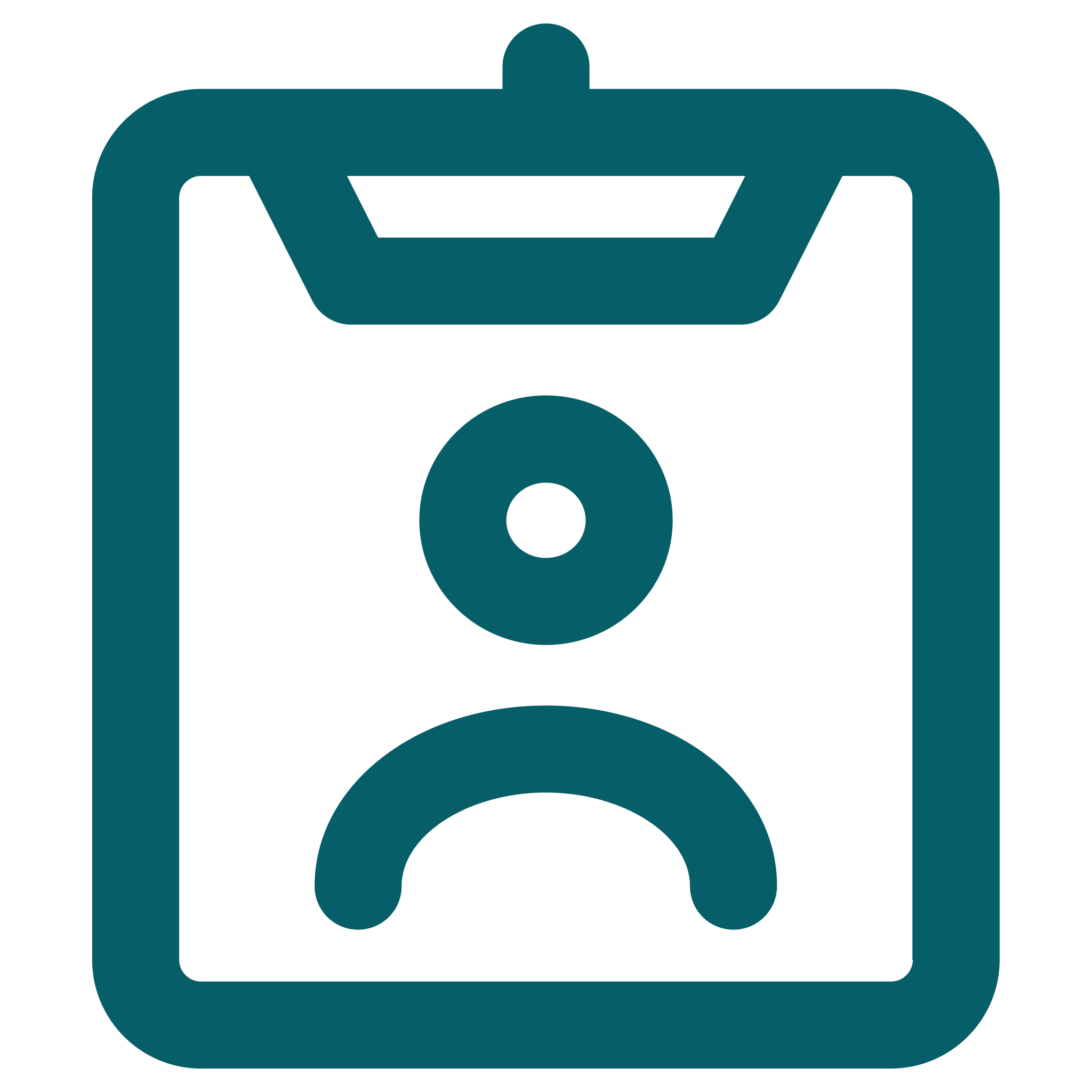 Увеличите LTV клиента 
пожизненная ценность 

Увеличите прибыль 

от любимого дела
Одна консультация мало, что решает. Используйте мастер-группы, сопровождение, пакет консультаций, программы, группы.
Интерес и комфорт
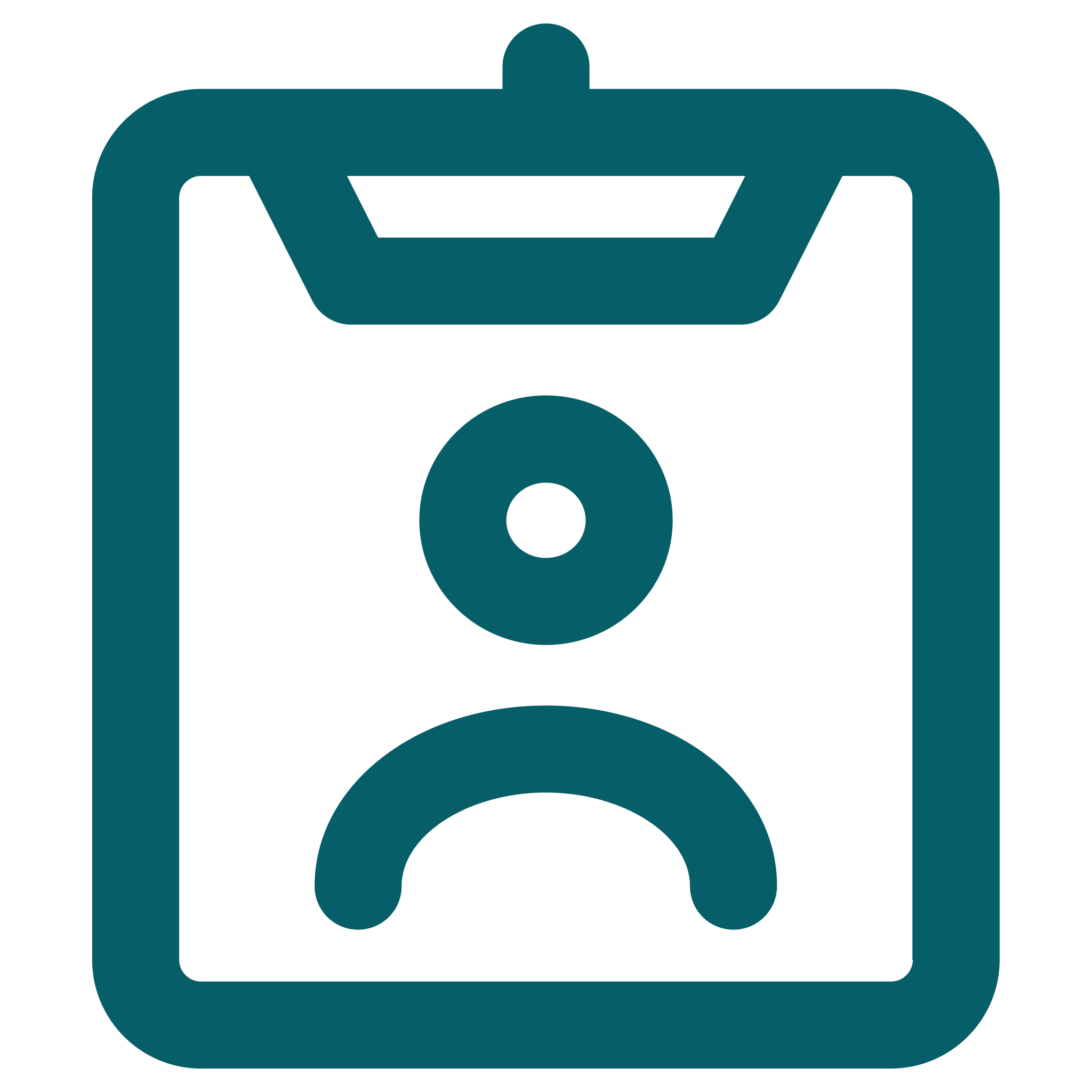 Интерактивные уроки, диагностические процедуры, вкусные рецепты, комфортный режим, подарок за результат.
Сами проверяйте эффект БАД
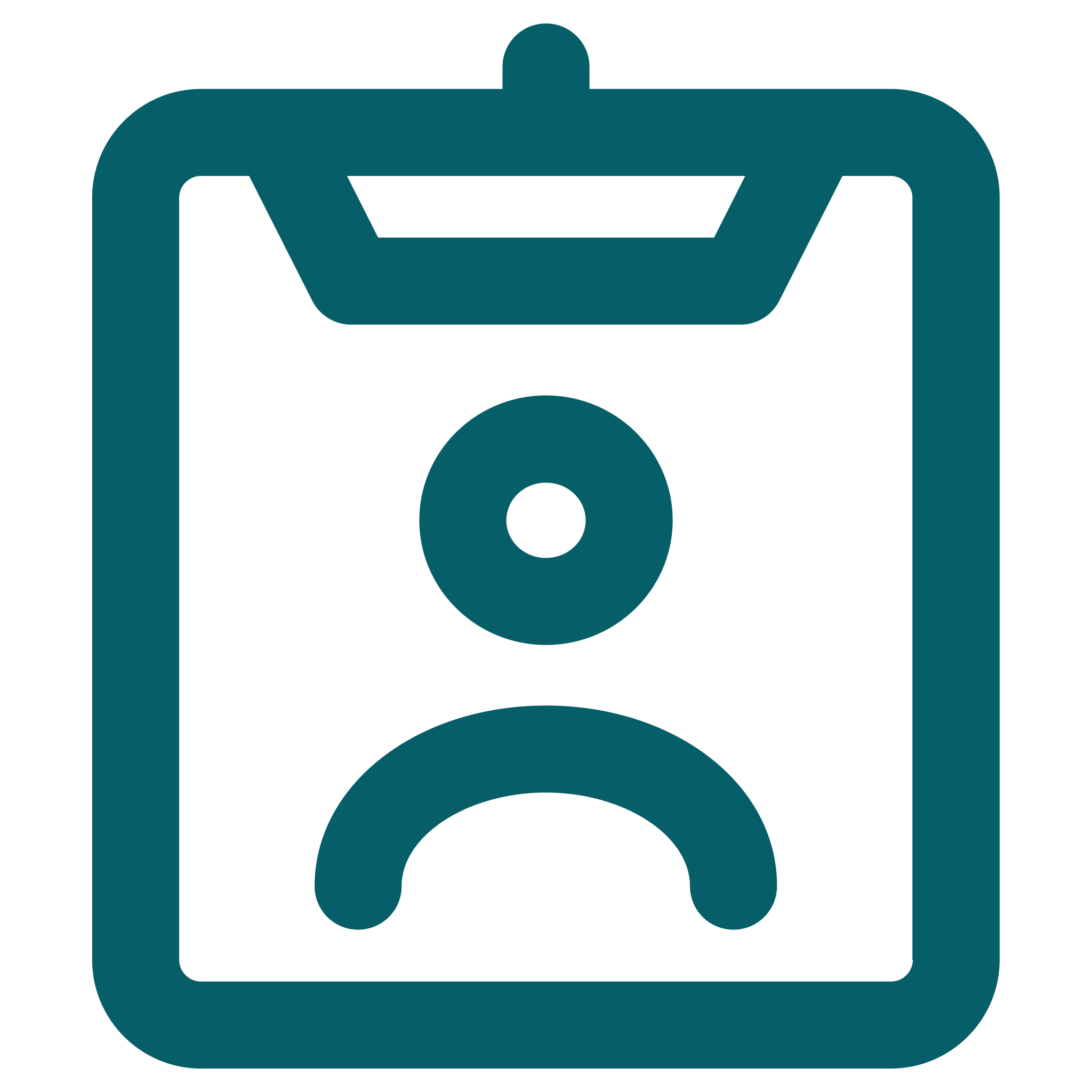 Проводите диагностику до и после, подтверждение в анализах. Клиенты приумножаются только в случае получения эффекта от БАД.
Ведите свой блог и показывайте кейсы
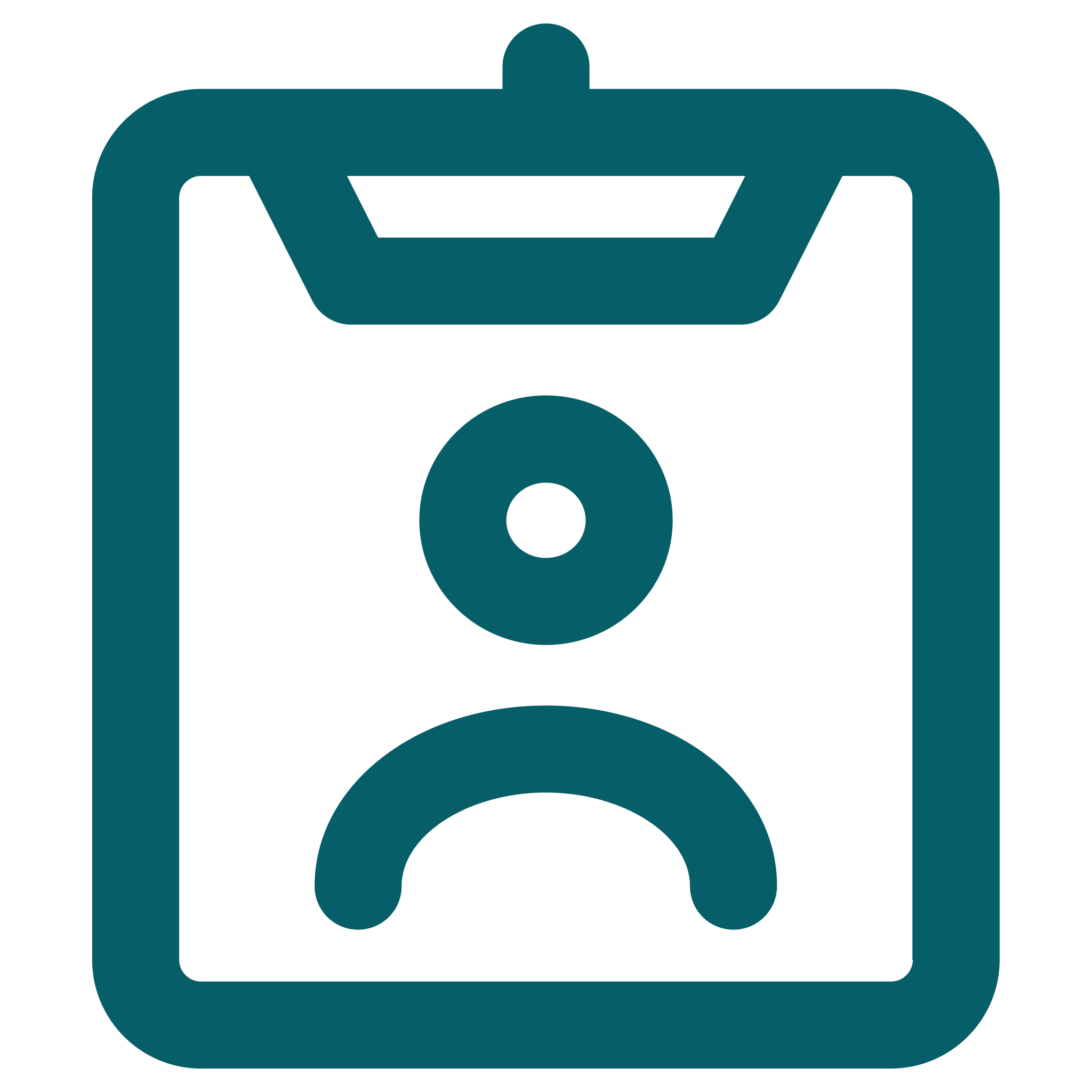 Просите оставлять отзывы на порталах, кейсы, фото до и после, реферальная система, поощрение за рекомендации
https://nezvanova.clinic/
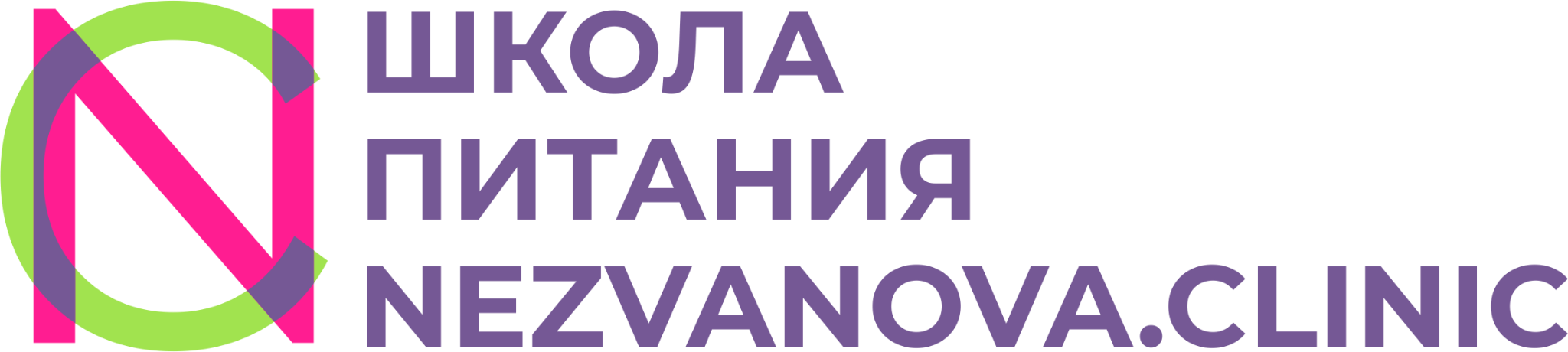 В КАЧЕСТВЕ ПРИМЕРА МОИ УСЛУГИ
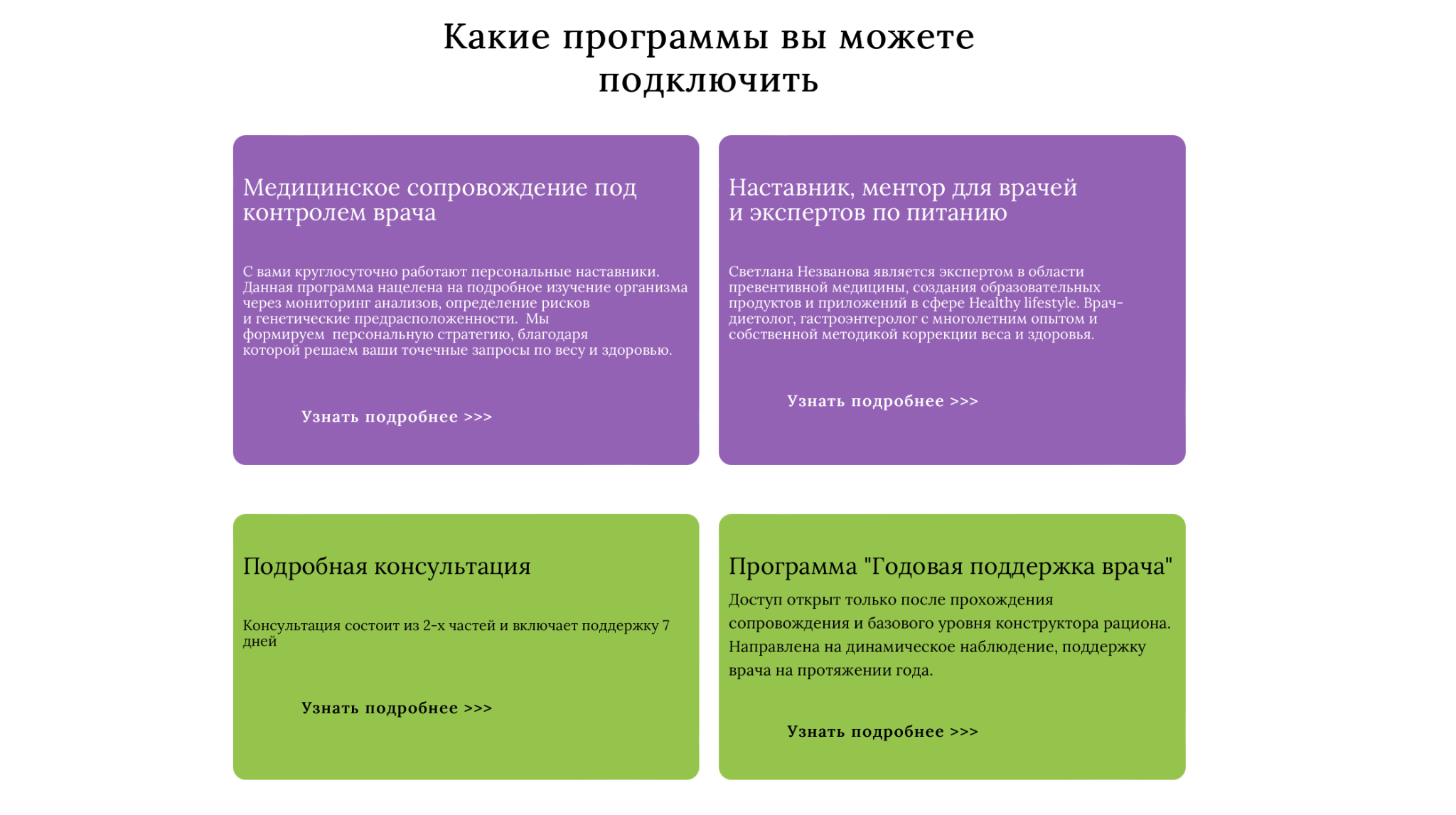 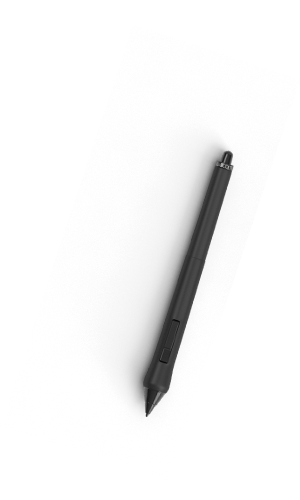 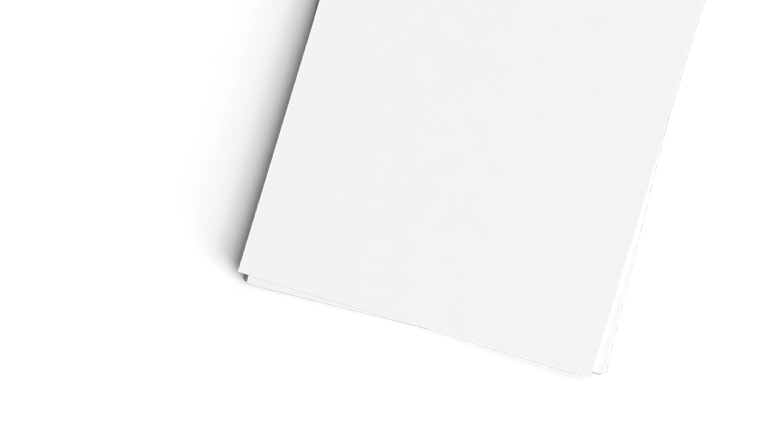 @DOC.NEZVANOVA
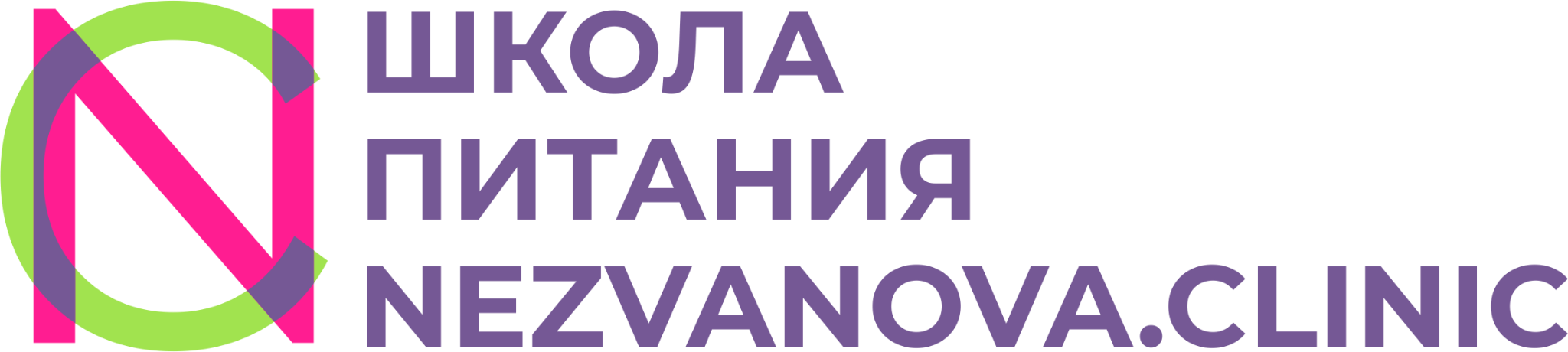 МОЖНО ЛИ СОЗДАТЬ ТАКУЮ СТРУКТУРУ БЕЗ IT И ТЕЛЕМЕДИЦИНЫ?
IT И ТЕЛЕМЕДИЦИНА НЕОТЪЕМЛЕМАЯ ЧАСТЬ НУТРИЦИОЛОГИИ И ДИЕТОЛОГИИ
Динамика и оценка результатов и анализов. Оценка в динамике и сохранение кейса.
Дистанционное консультирование удаленных пациентов и пациентов с ограниченными возможностями.
Методология обучающего курса и практики по навыкам еды и активности.
КАК ВКЛЮЧИТЬ НУТРИЦИОЛОГИЮ В ПРАКТИКУ?
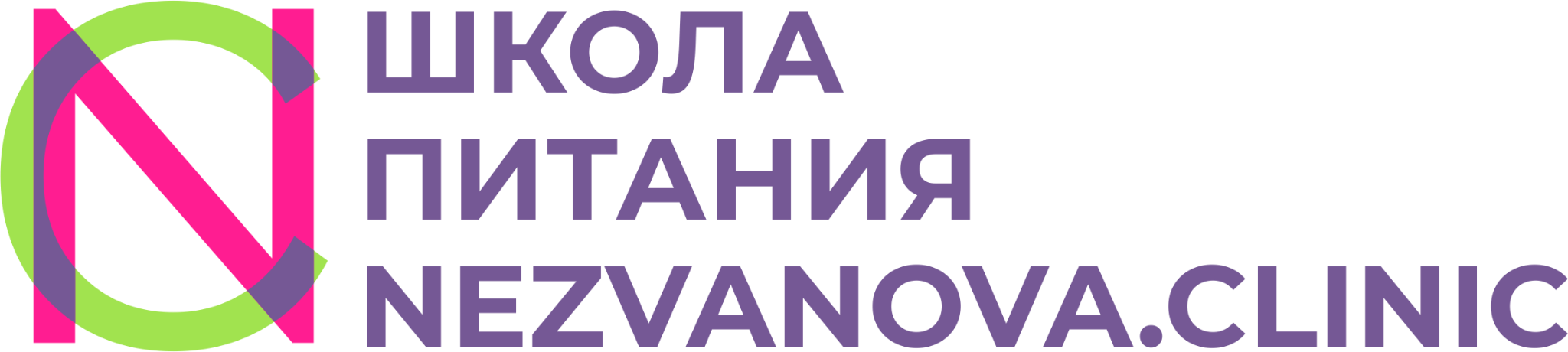 01
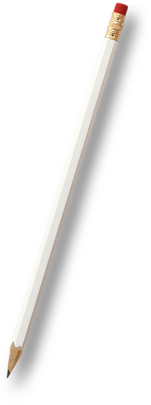 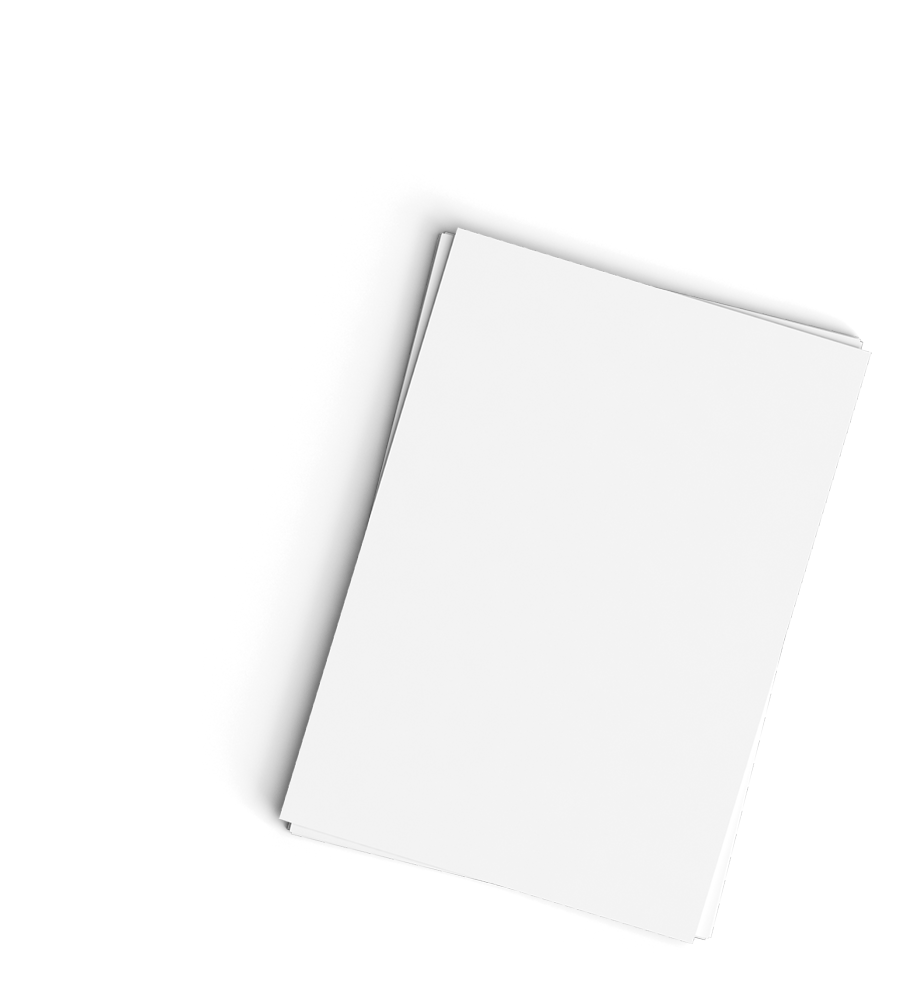 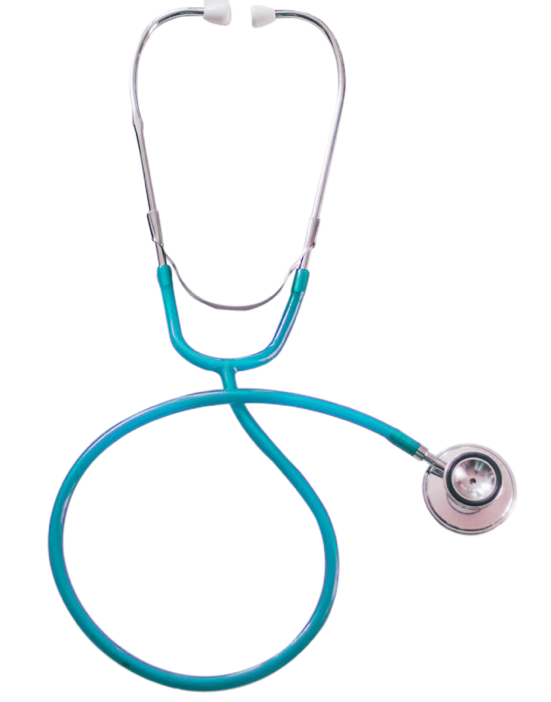 ТЕЛЕМЕДИЦИНА
NEZVANOVA.CLINIC -
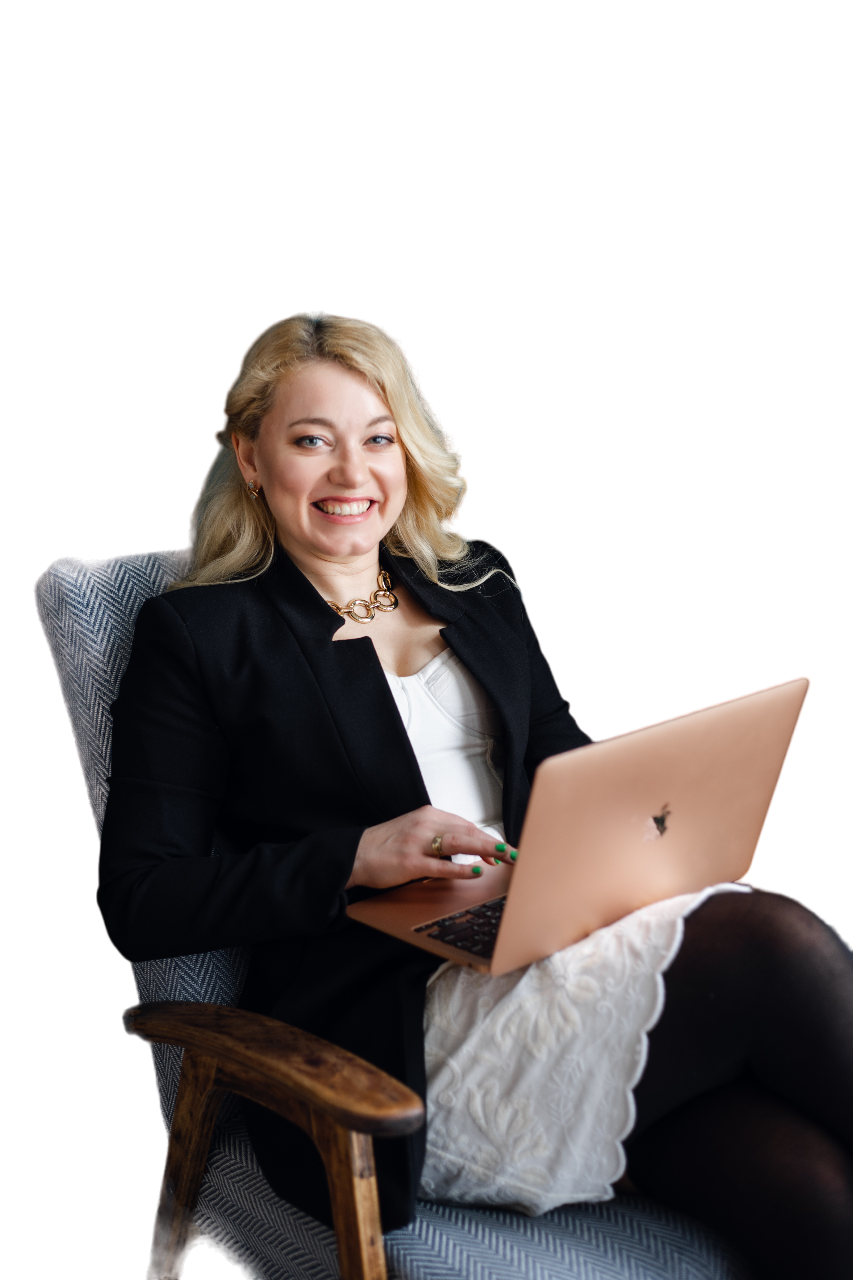 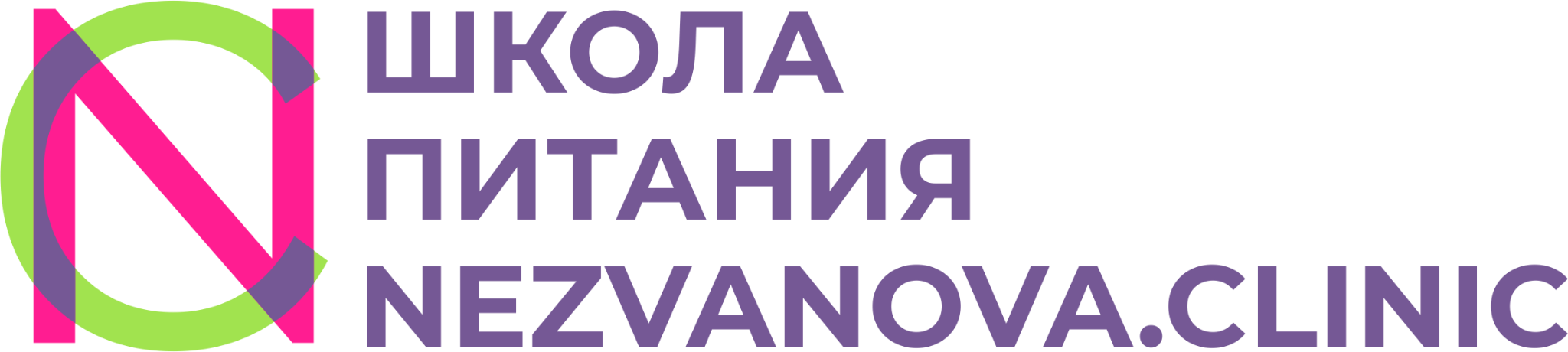 Из любой точки мира выйти на связь
ВРАЧ ПРОВОДИТ КОНСУЛЬТАЦИИ ОНЛАЙН И СОПРОВОЖДАЕТ В ЕЖЕДНЕВНОМ РЕЖИМЕ
ФОРМАТ ВИДЕО, АУДИО, МЕССЕНДЖЕР
-
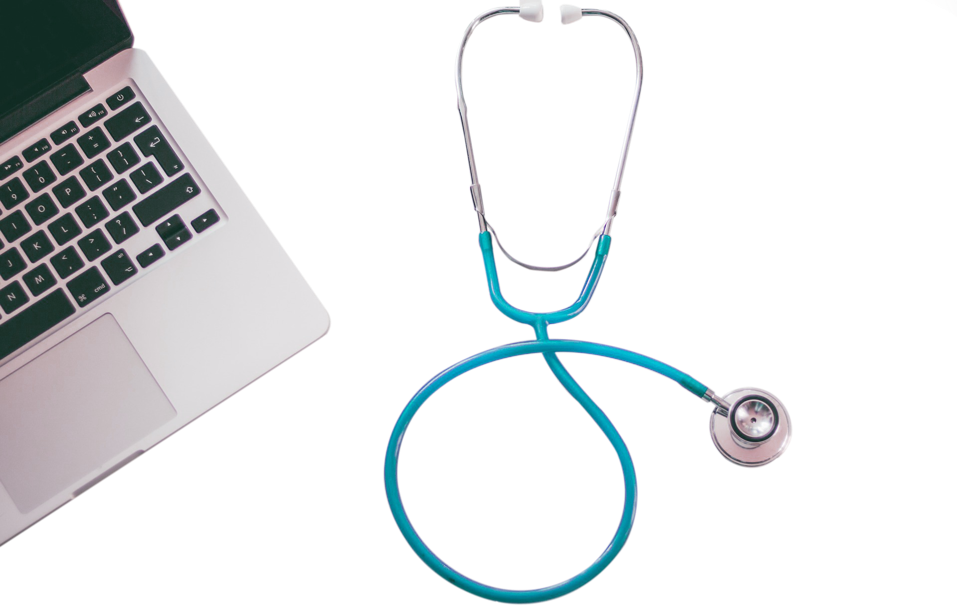 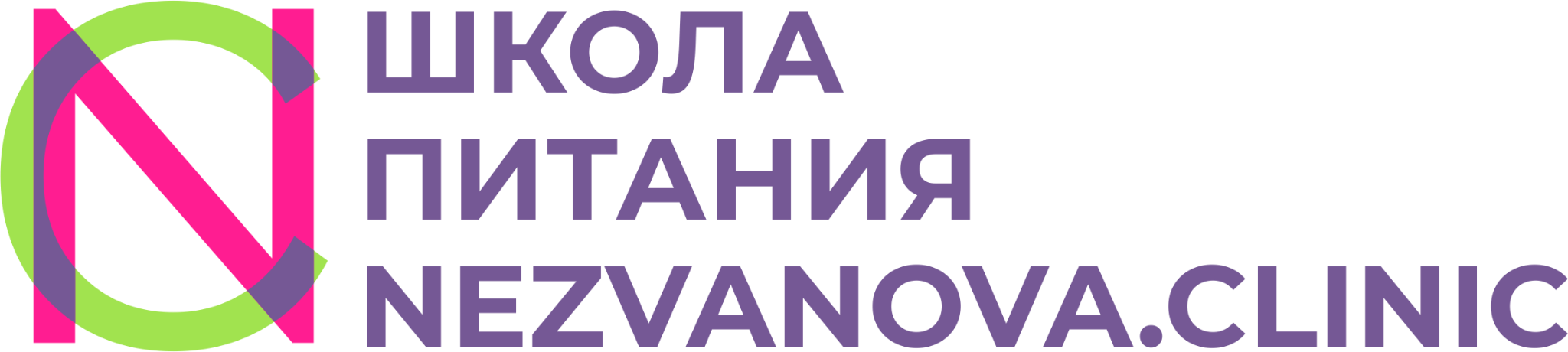 02
ОБУЧАЮЩИЙ КУРС
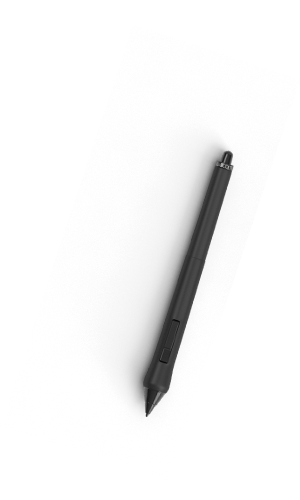 https://nezvanova.clinic/
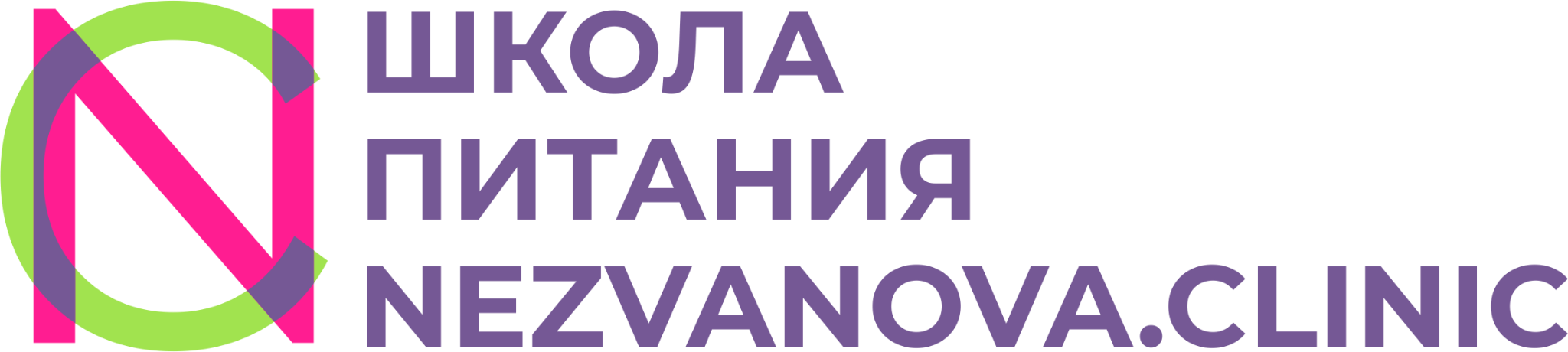 В КАЧЕСТВЕ ПРИМЕРА МОИ УСЛУГИ
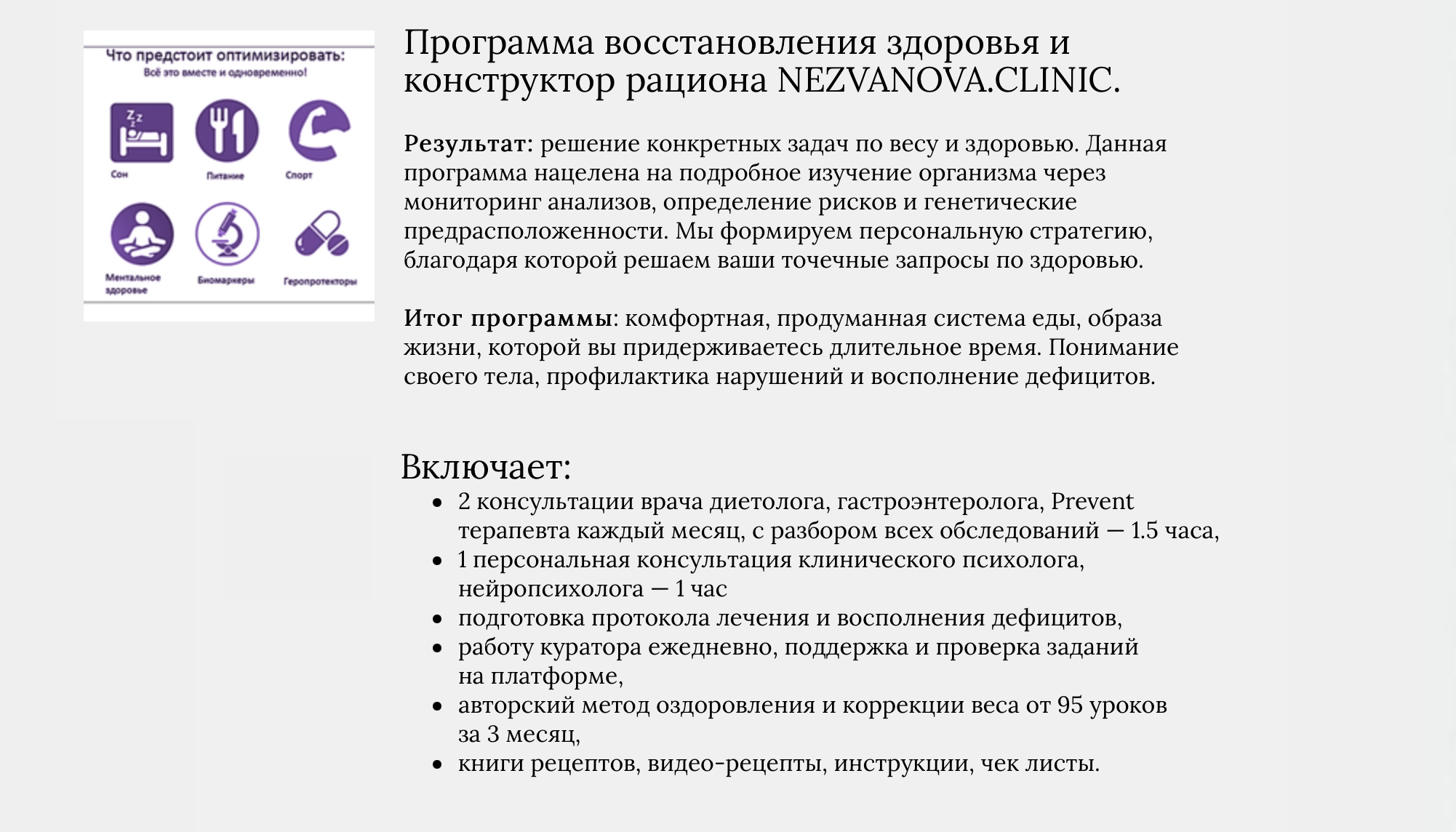 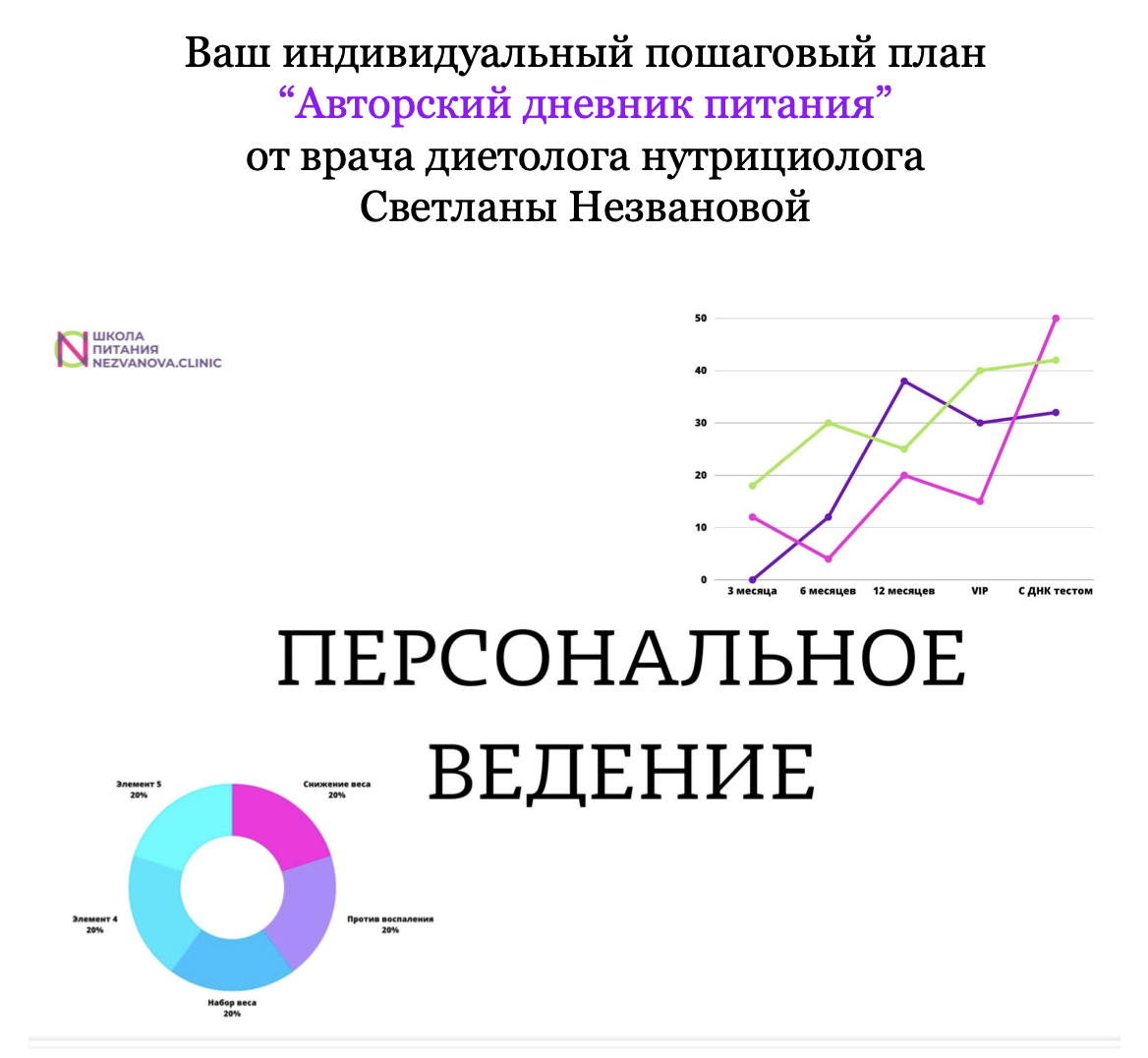 https://nezvanova.clinic/
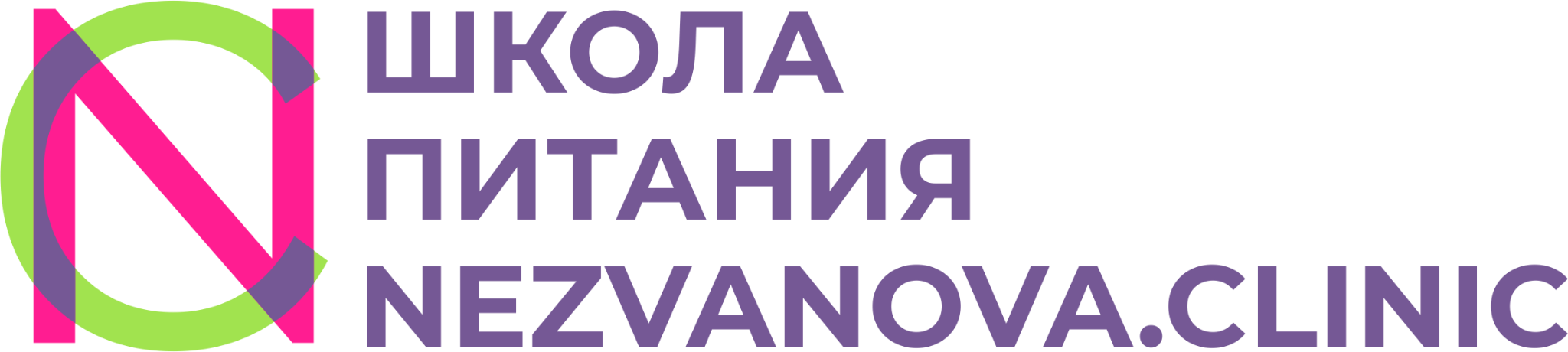 В КАЧЕСТВЕ ПРИМЕРА МОИ УСЛУГИ
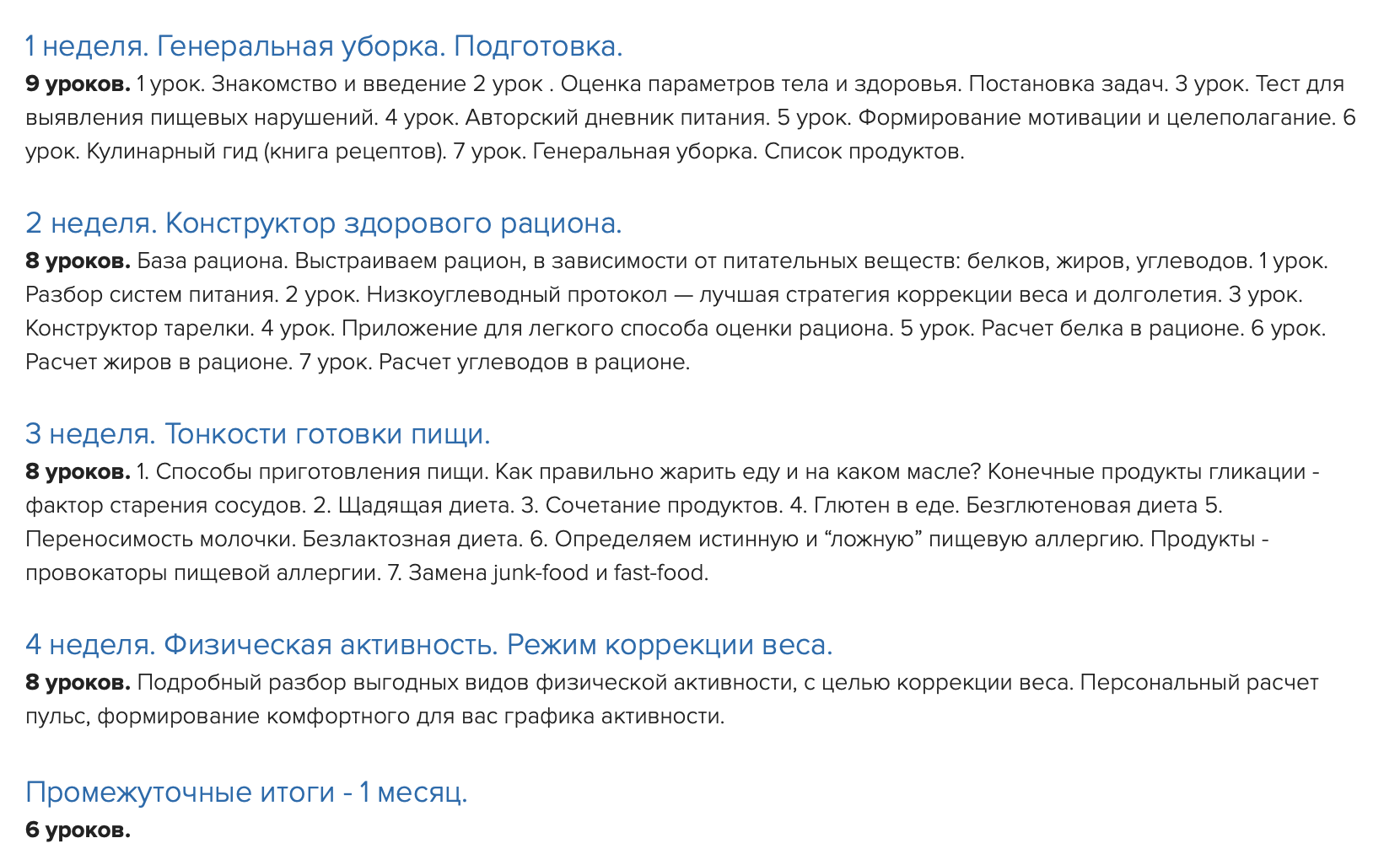 https://nezvanova.clinic/
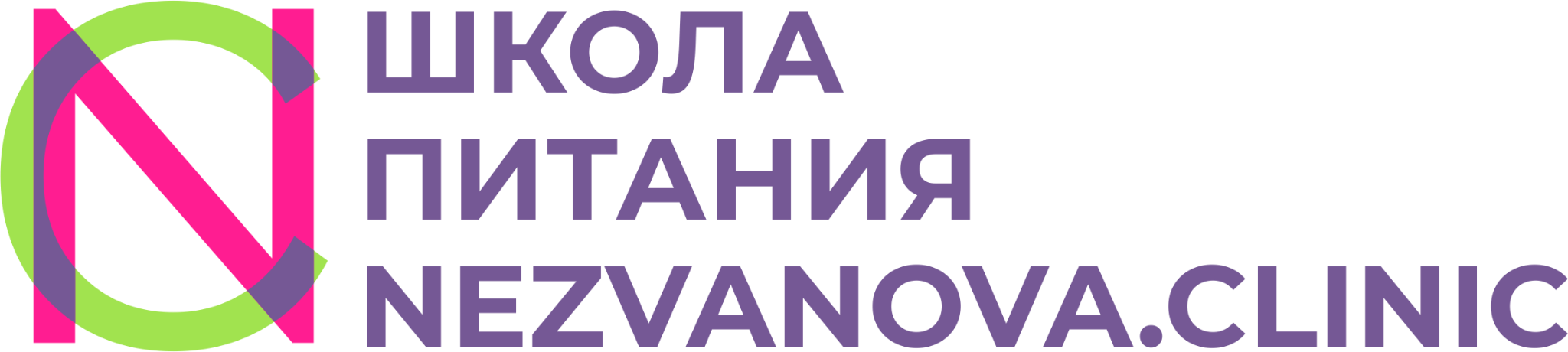 В КАЧЕСТВЕ ПРИМЕРА МОИ УСЛУГИ
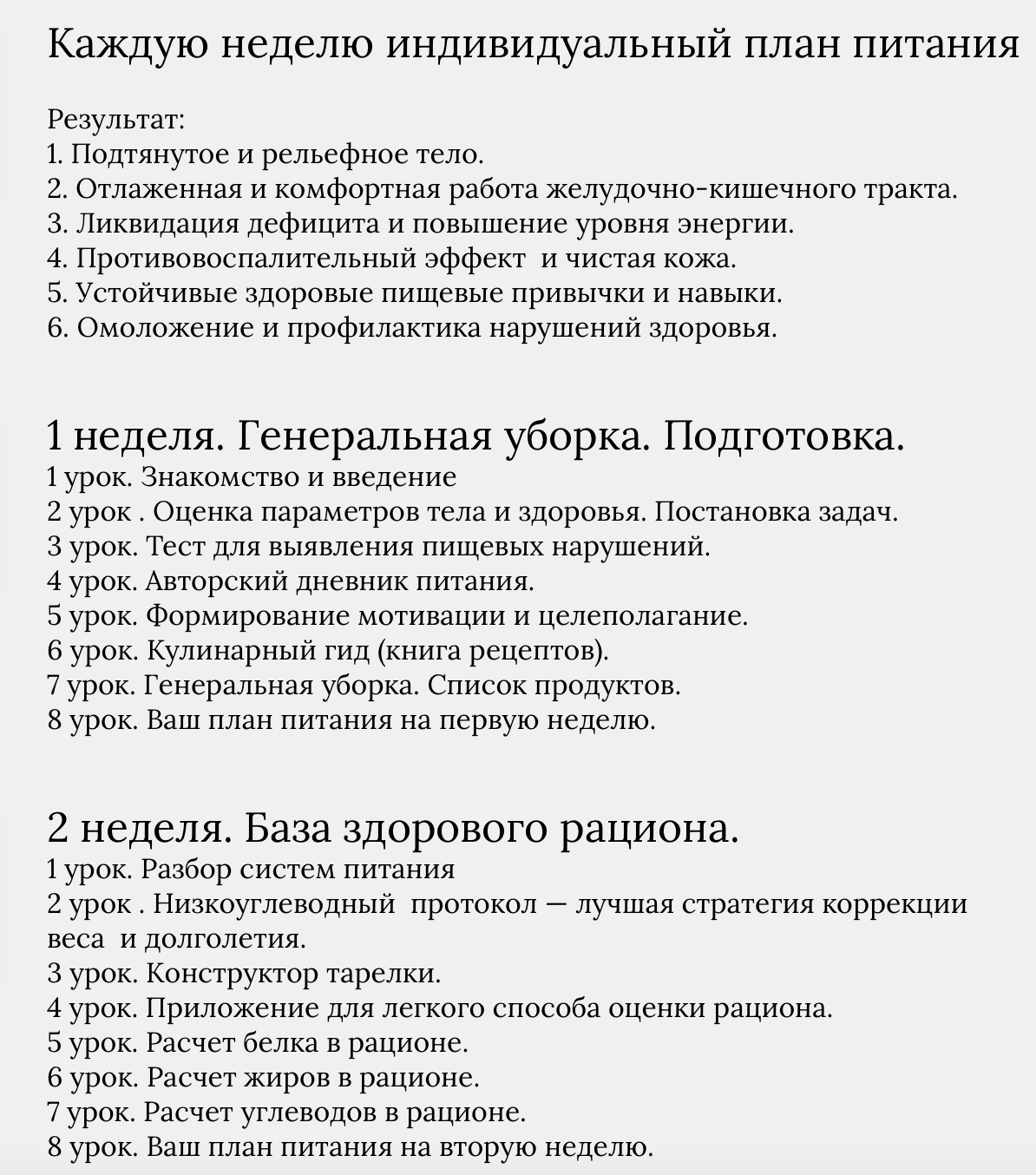 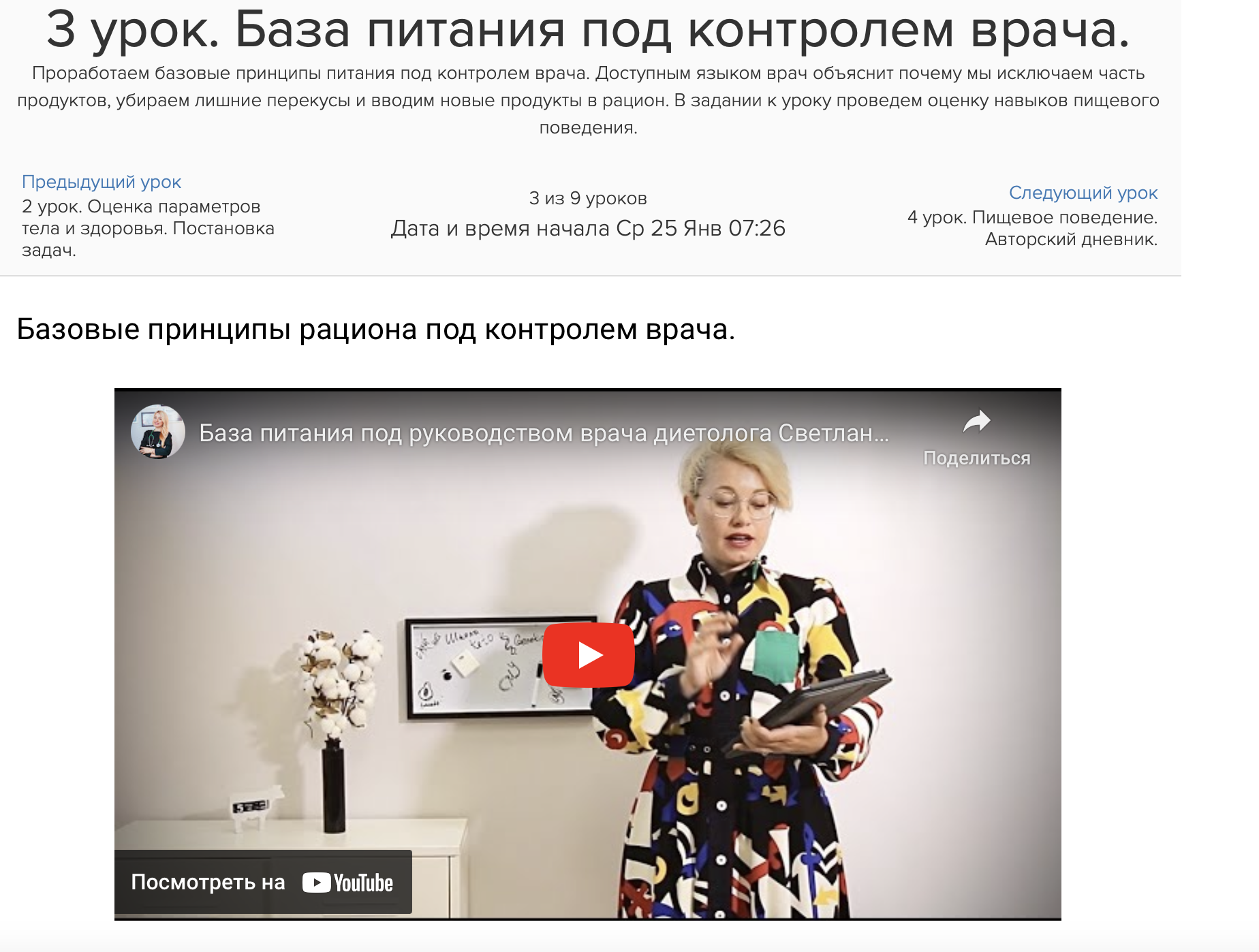 В случае, если вы не врач, порекомендуйте обратиться 
к врачу по специальности
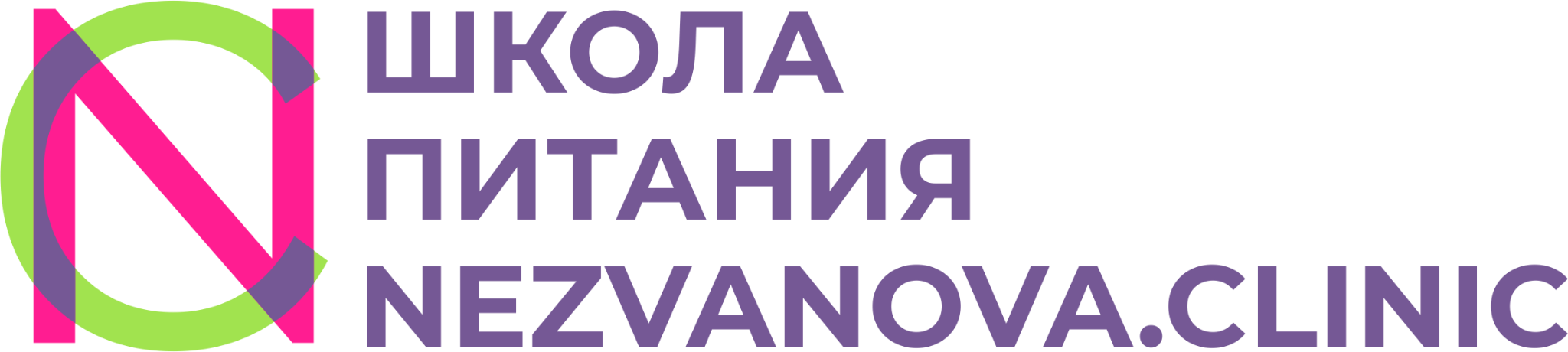 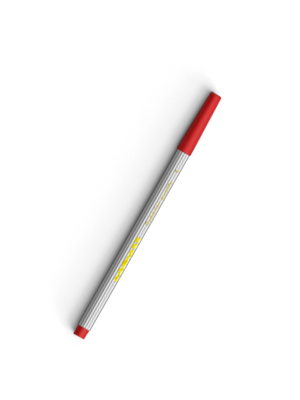 03
ОЦЕНКА 
ДИНАМИКИ
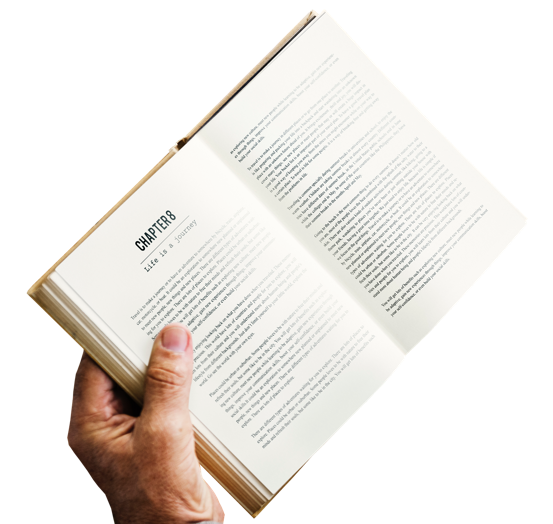 Школа питания Светланы Незвановой
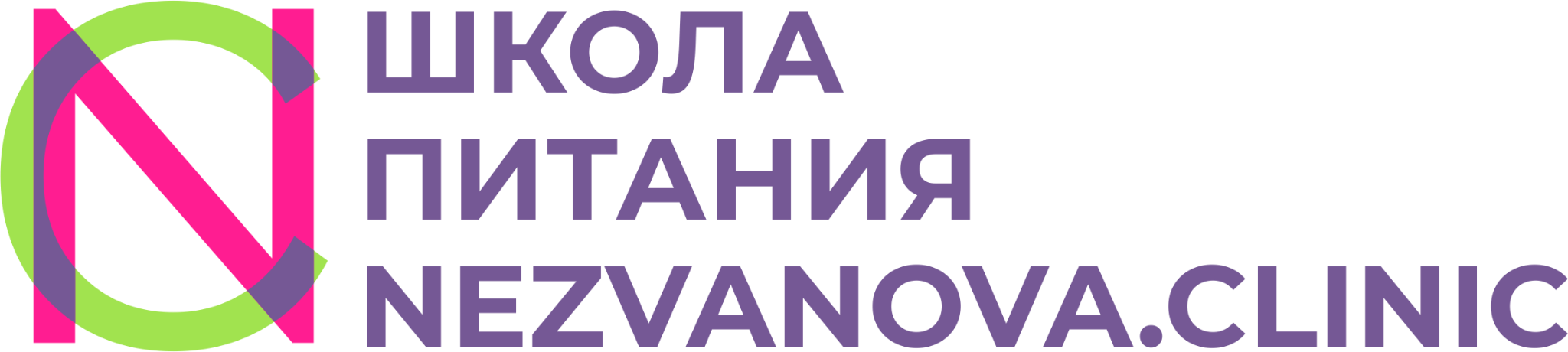 ПАЦИЕНТУ НУЖНА ПОДДЕРЖКА
Сопровождение без границ
Нужна система для контроля динамики параметров тела, изменений в динамике и самочувствия.
ПРИМЕР: Программа 6 месяцев  -18,5 кг за 2.5 месяца 
24 августа  Рост	 174 Вес 108 Окружность талии	110 Окружность бедер 117 Окружность запястья 18 Окружность шеи 42

16 сентября  Рост 174 Вес 100,7  Окружность талии 110 Окружность бедер 114 Окружность запястья 18 шея 42

20 сентября  Вес 99.8 (-8.2 кг) Обьем талии 107 (-3 см) Обьем бедер 114 (-3 см) Шея 41 (-1 см)
Treatment
Meeting
Treatment
Meeting
Организатор здравоохранения. Врач нутрициолог
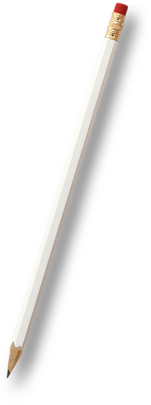 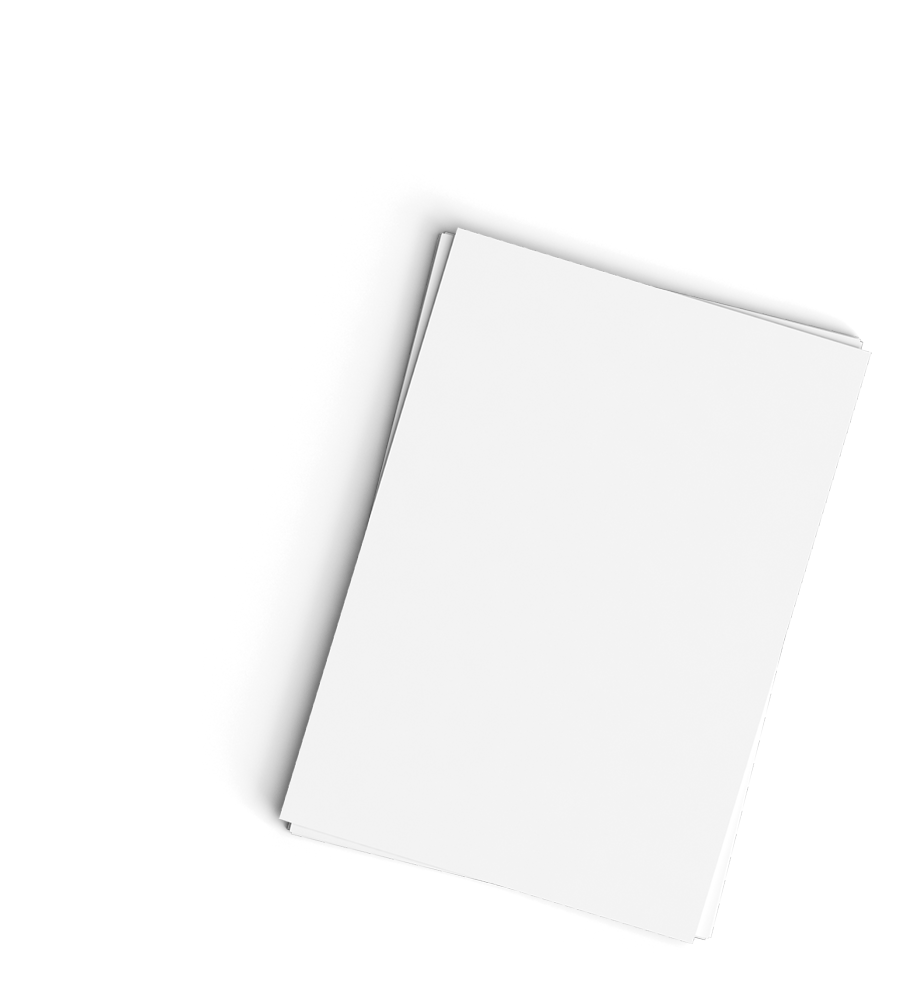 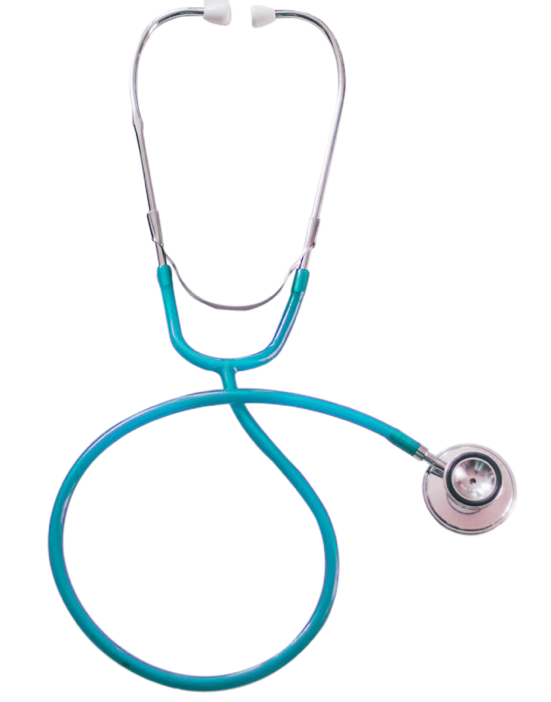 У МЕНЯ ВСЕ
Использую только “пряник” и делаю так, чтобы новый образ жизни был вкусный и комфортный. Учу ЗОЖ в кайф.
Telegram
   канал
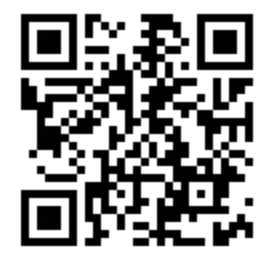 Е-MAIL

sveta@nezvanova.clinic

WhatsApp

+7 (917) 621-45-69
САЙТ  
www.nezvanova.clinic

БЛОГ
@doc.nezvanova